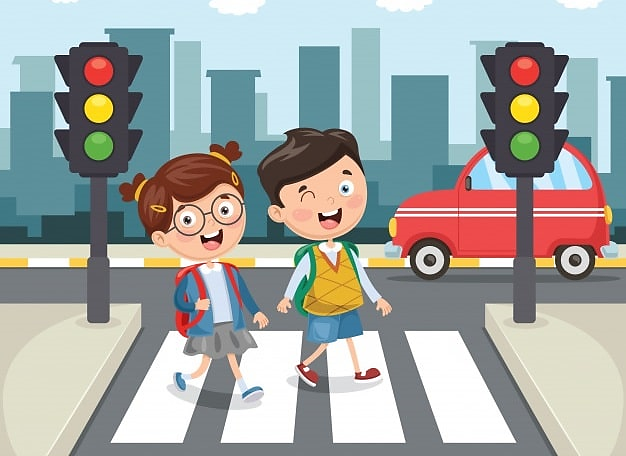 Навчання грамоти
Читання
Добукварний період
Урок 4
Слова, які відповідають на питання 
який? яка? яке? які? 
Тема для спілкування: Правила дорожнього руху
Організація класу
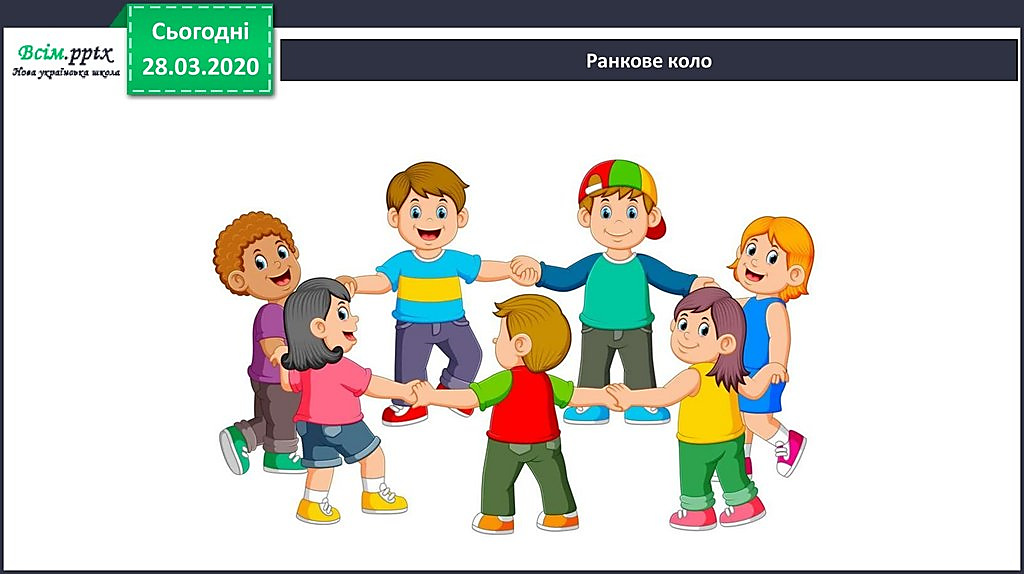 Ми — сімейка невеличка. Усі друзі — я і ти.
Привітаємось, щоб личка Всі усмішками цвіли.
Вправа - правила уроку «Дай мені 5».
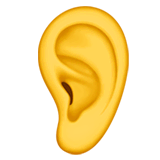 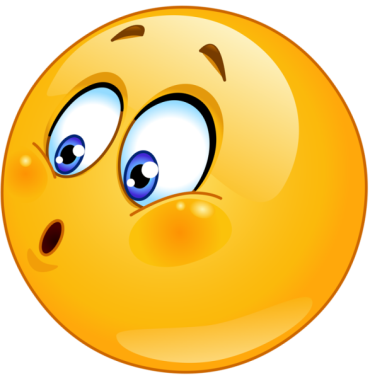 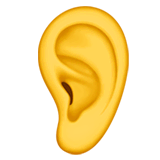 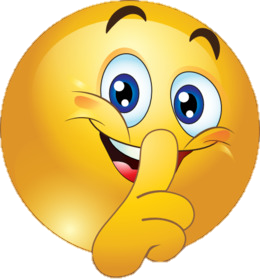 Вуха слухають
Ротик мовчить
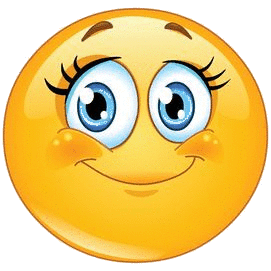 Очі дивляться
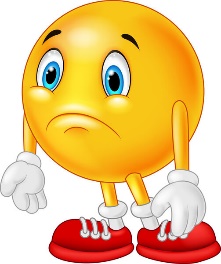 Руки, ноги не рухаються
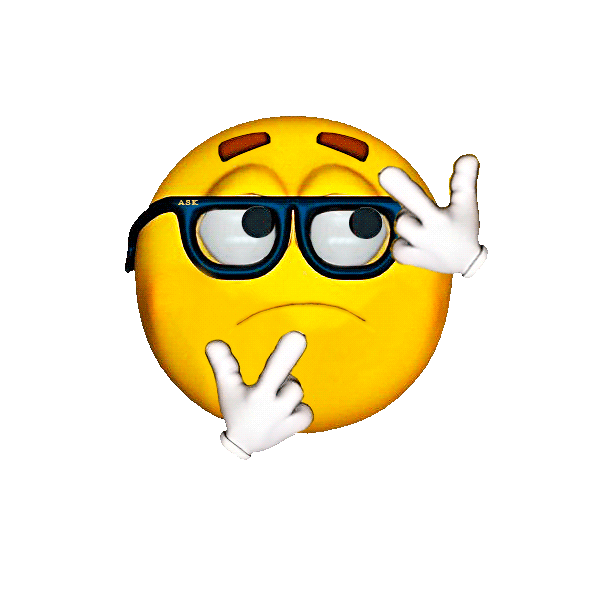 Голова працює
Дай мені 5
Назви кожний предмет.  Постав питання. Що?
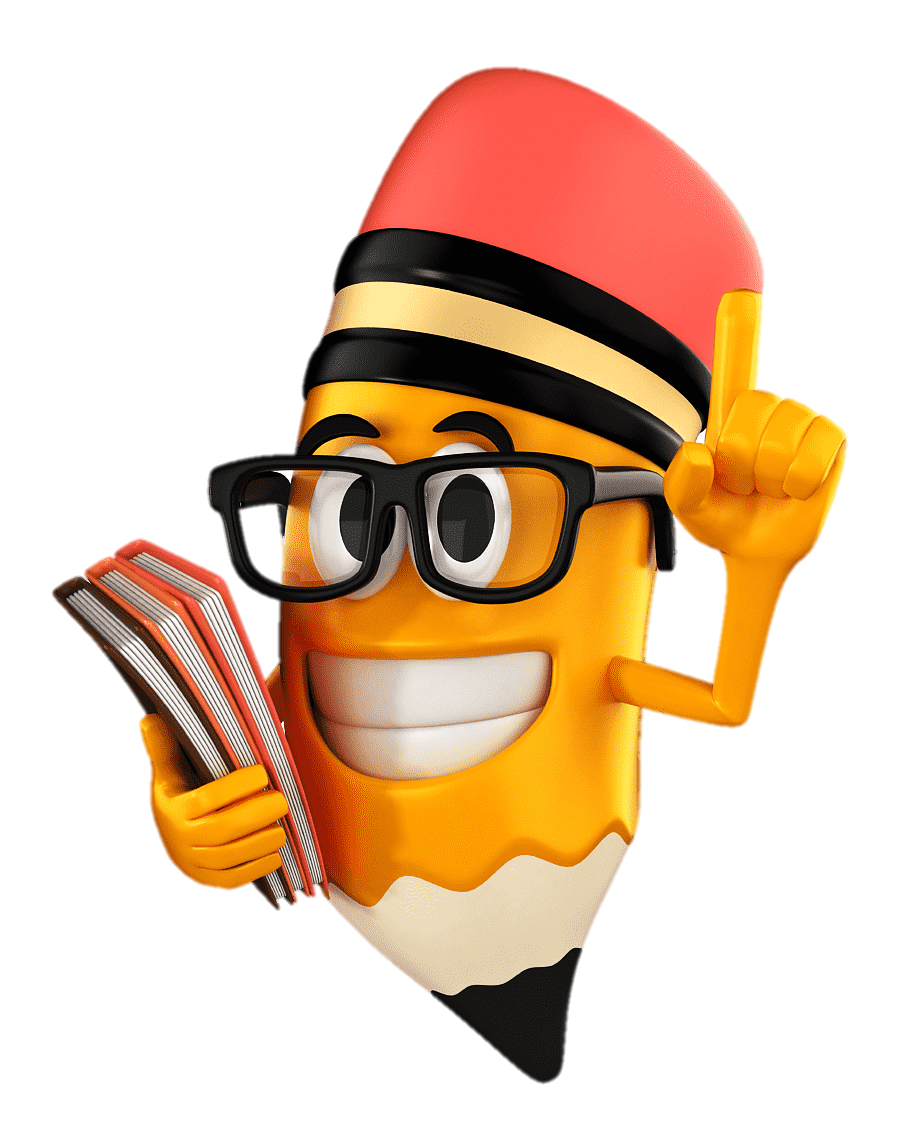 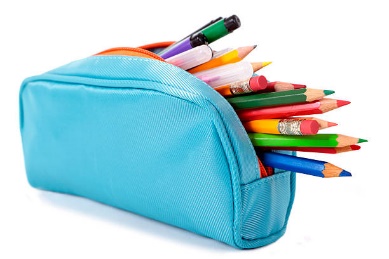 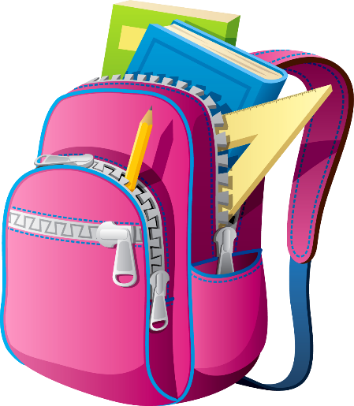 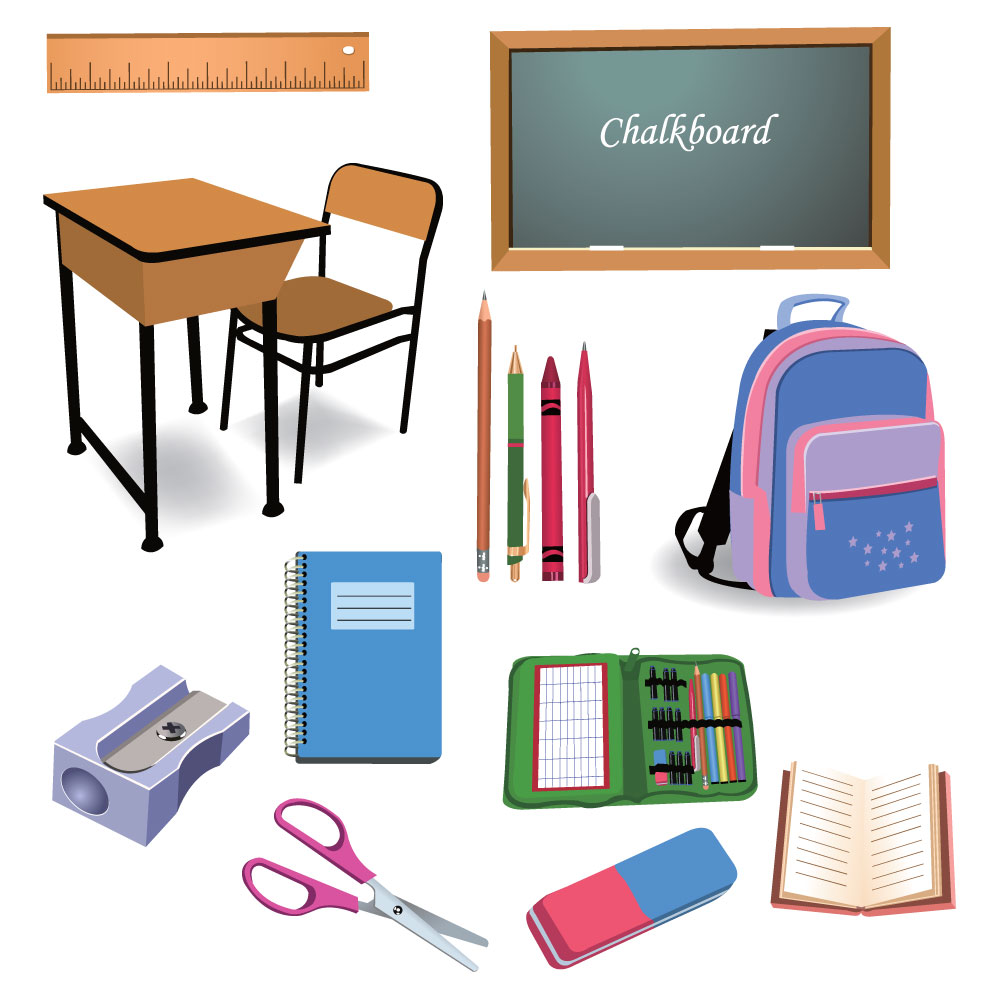 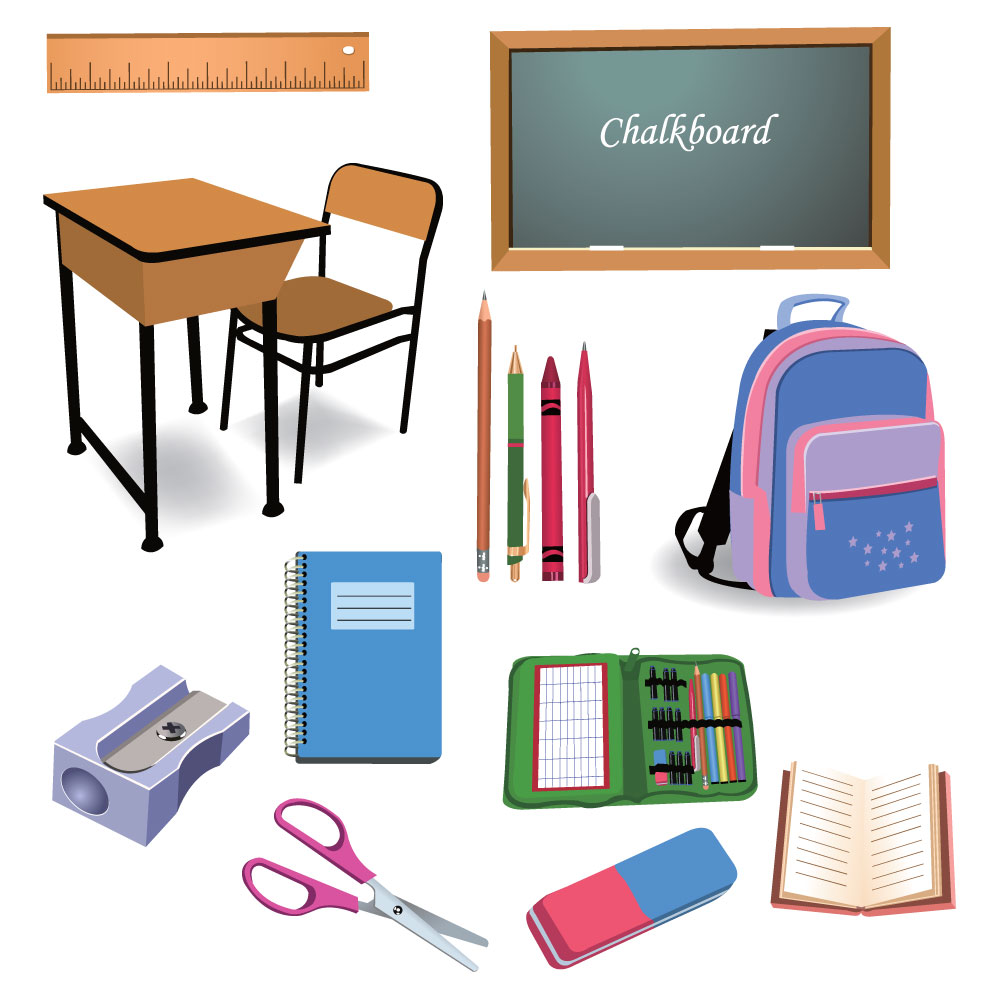 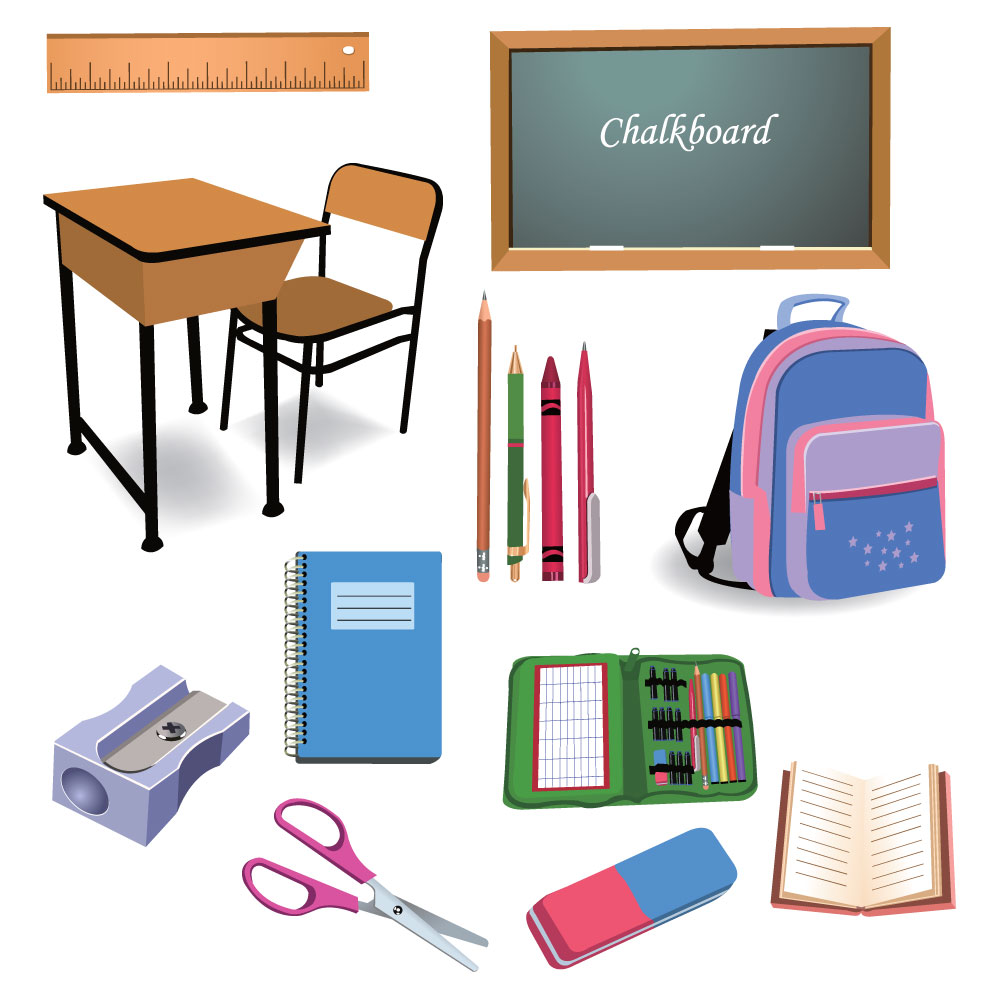 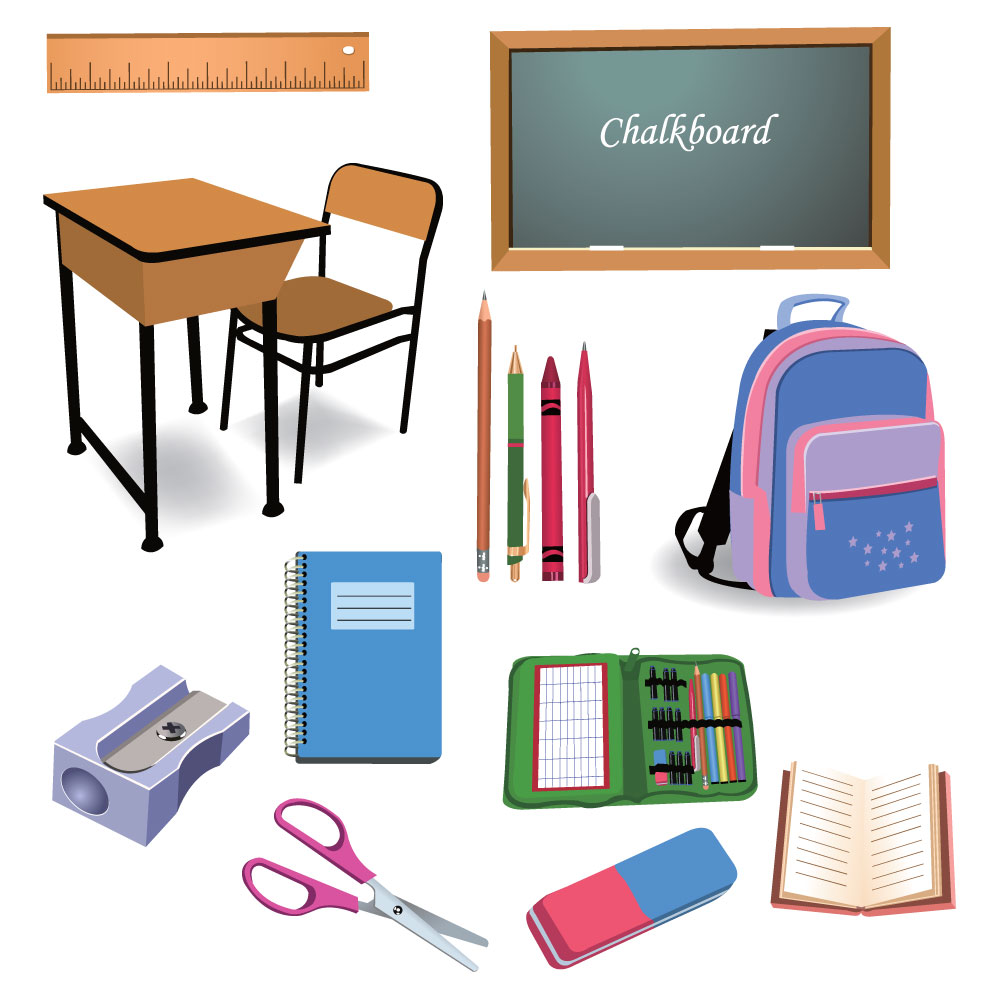 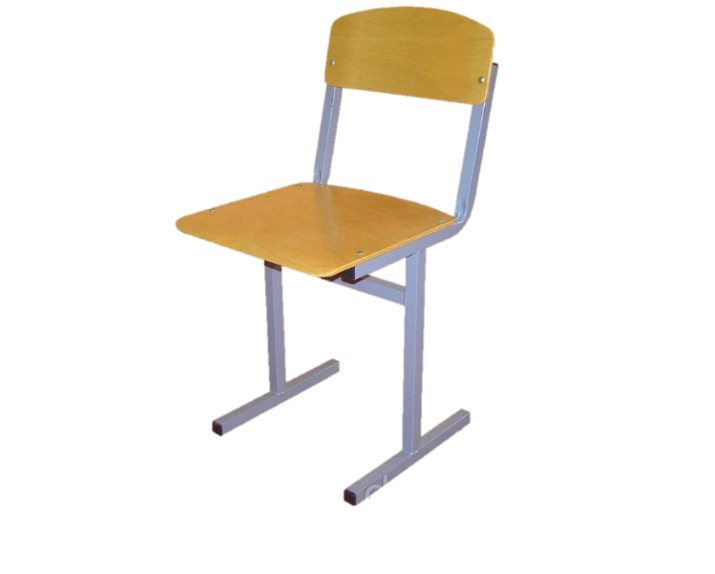 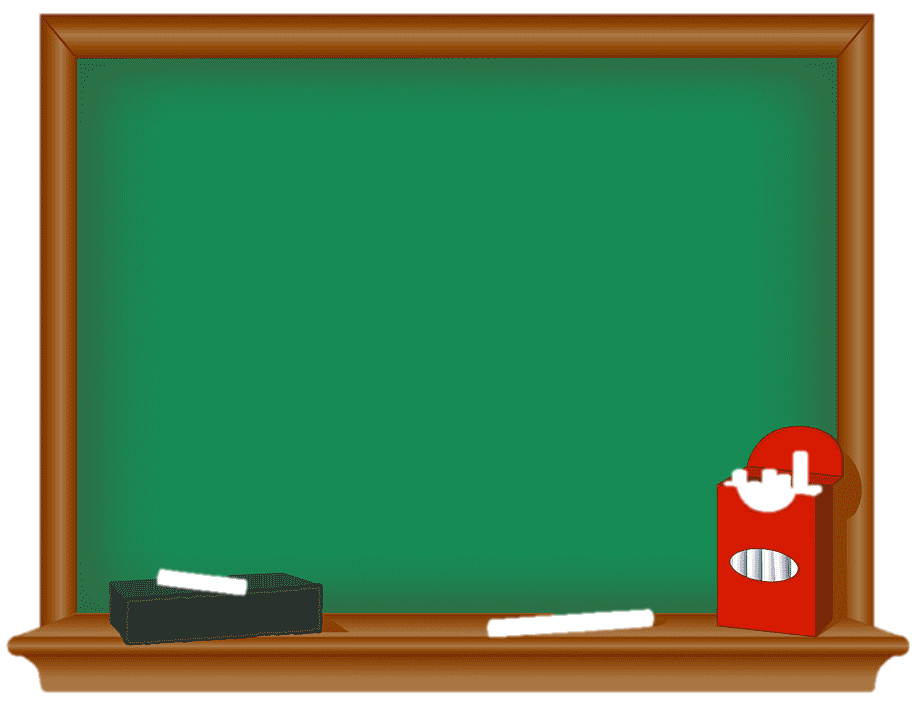 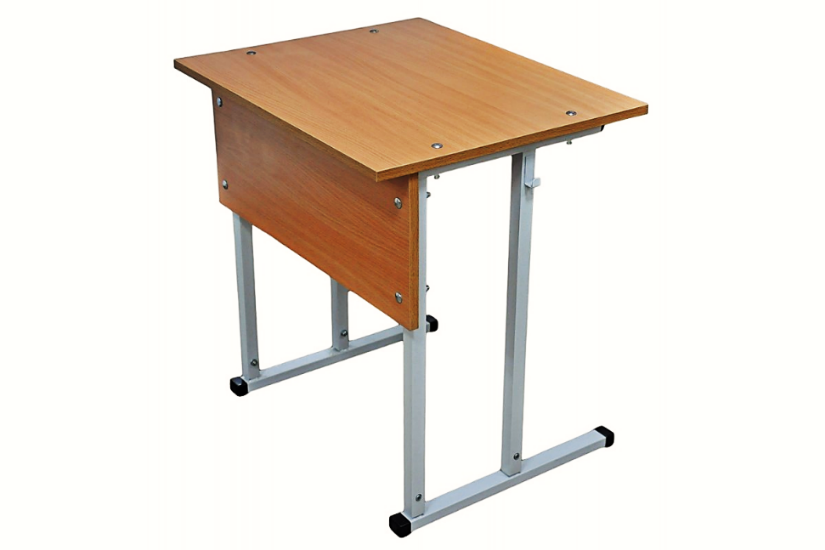 Розглянь малюнок. Назви членів родини. Хто?
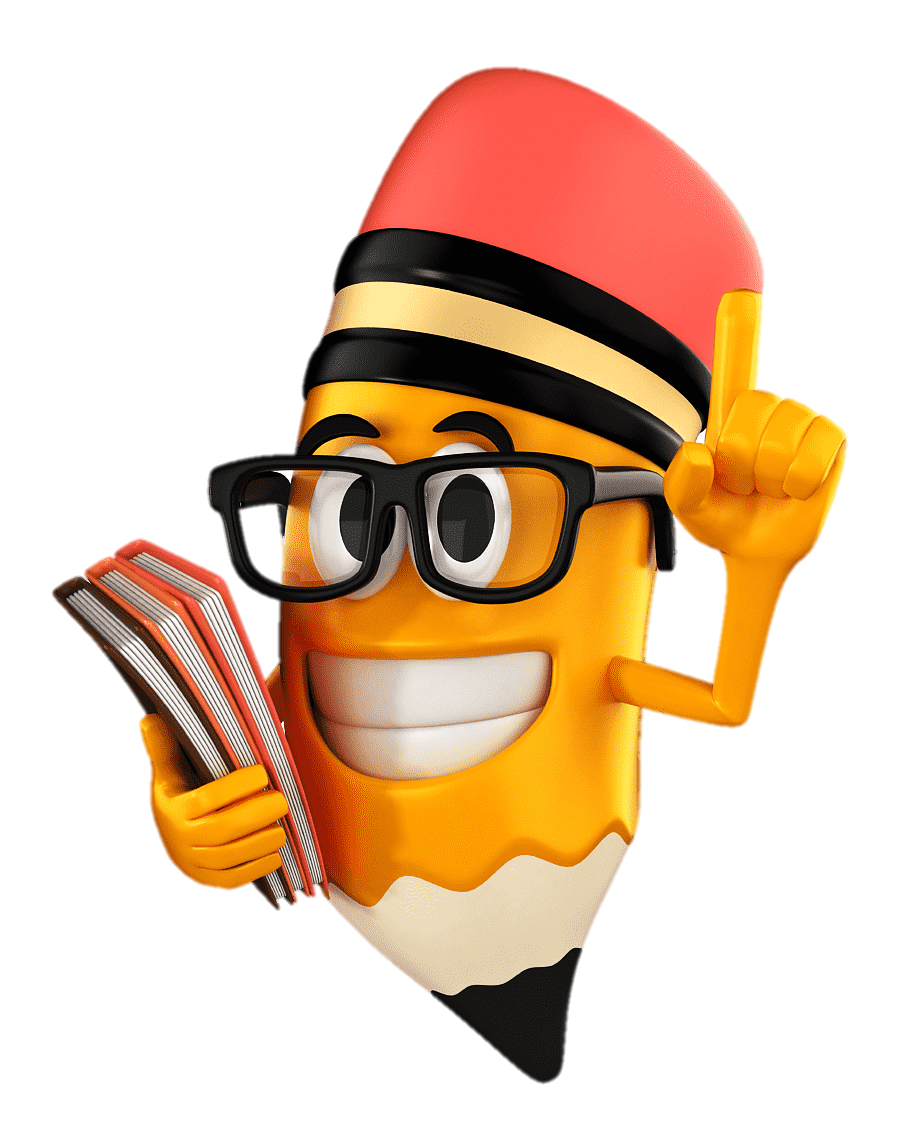 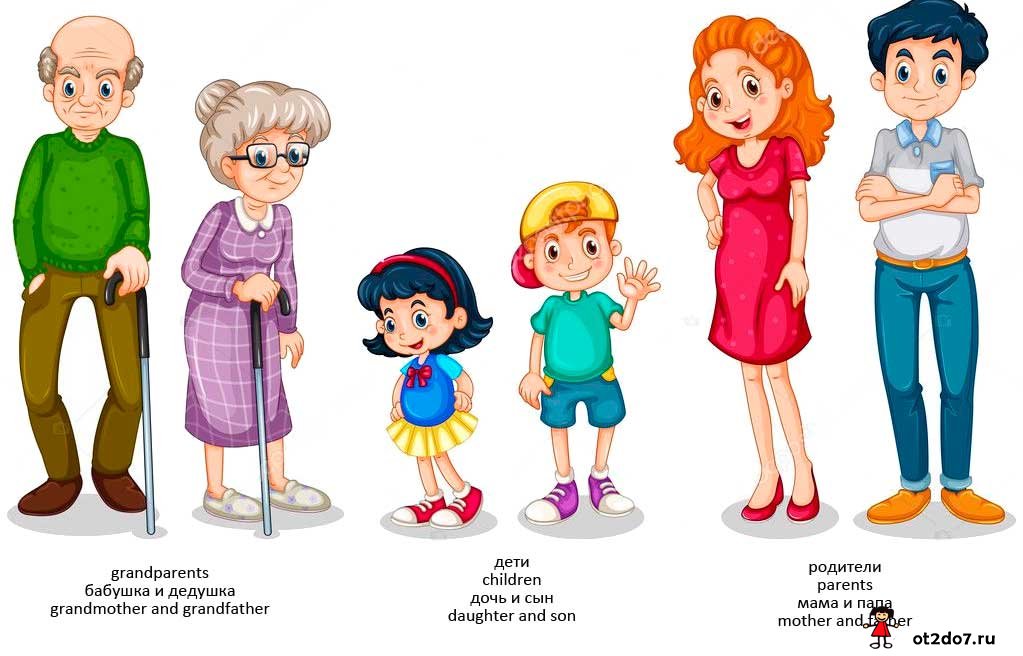 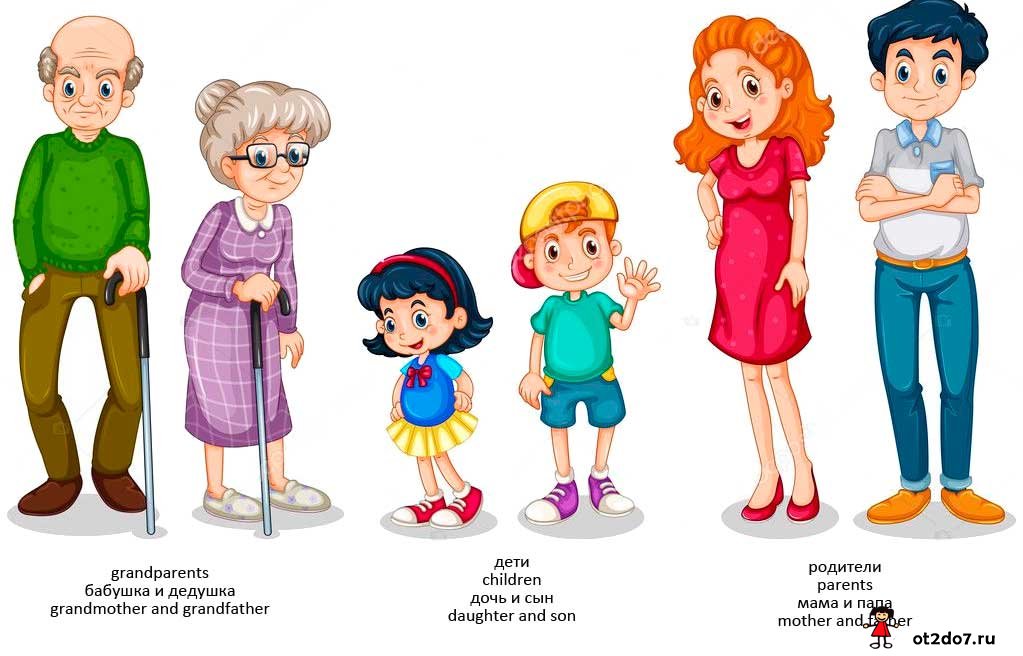 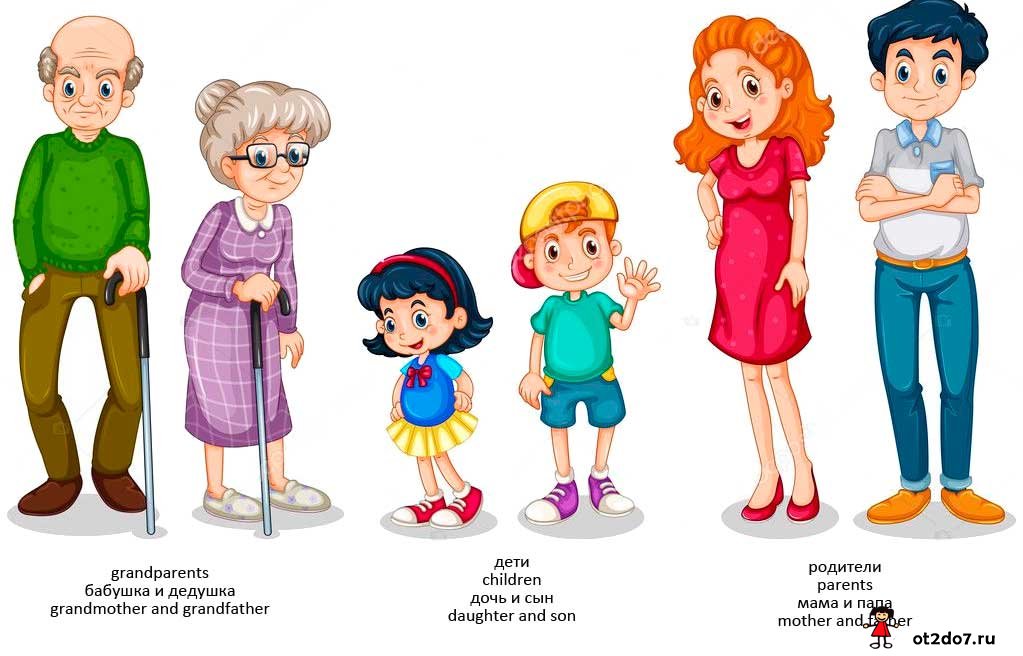 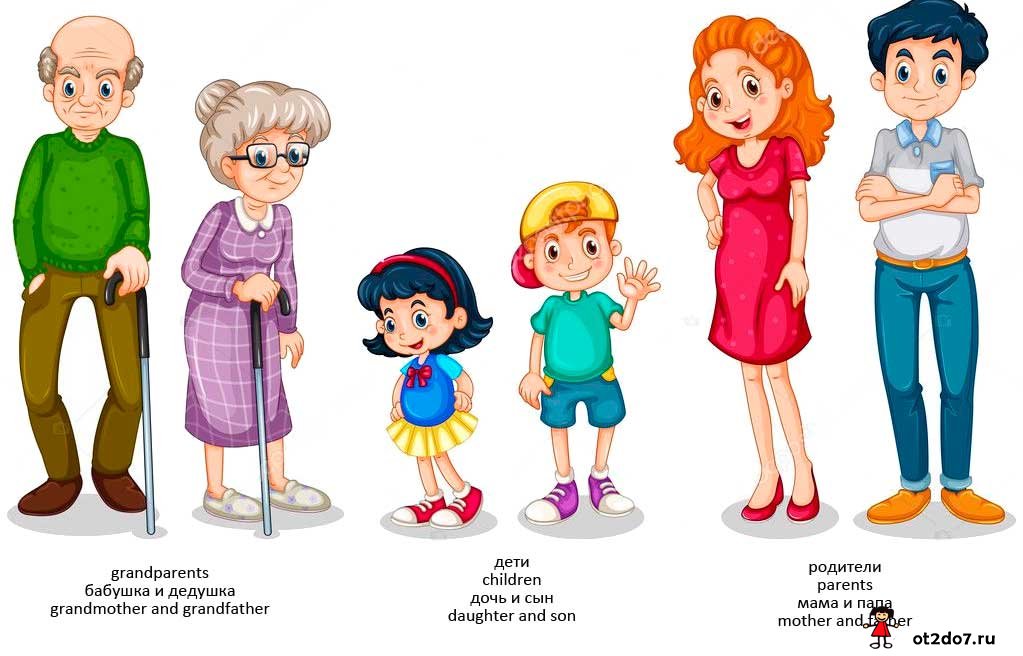 Мама
Сестра
Тато
Брат
Постав питання хто? або що? до кожного з об’єктів.
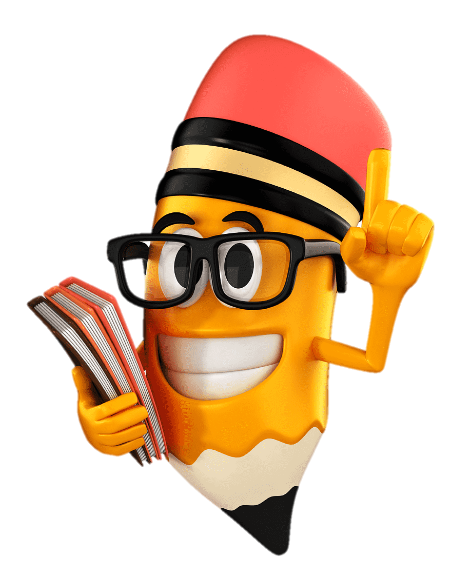 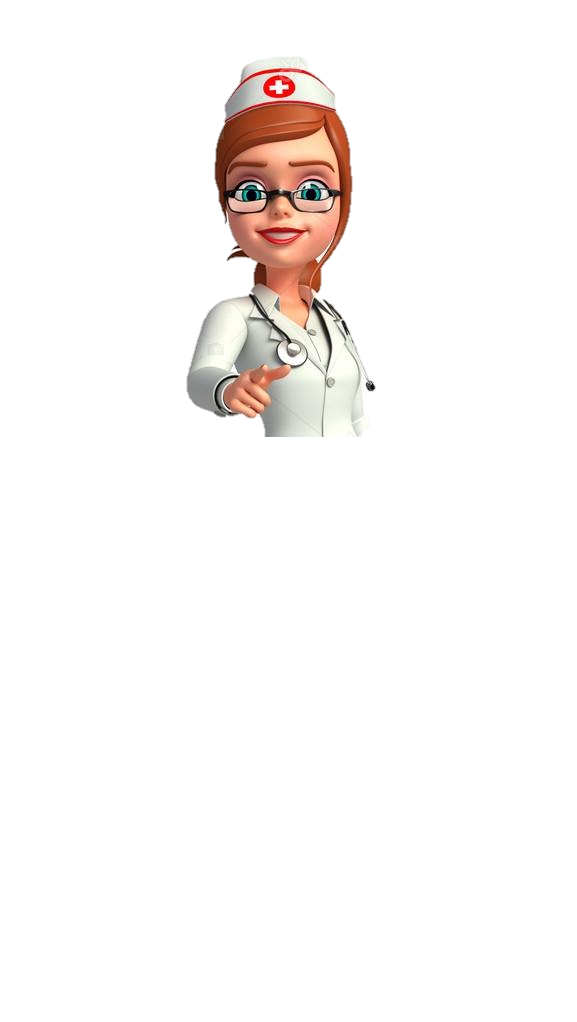 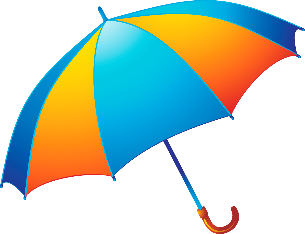 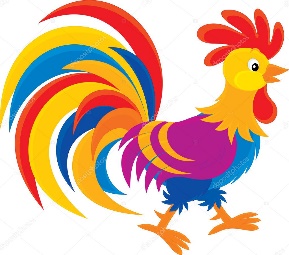 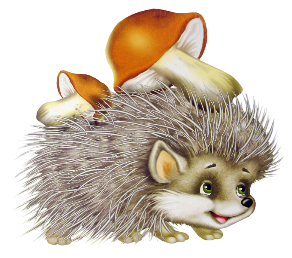 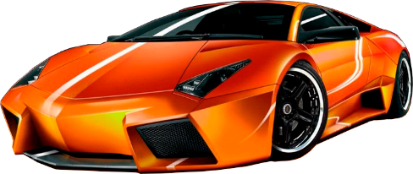 Повідомлення теми уроку
Сьогодні на уроці ми згадаємо кольори, повторимо правила дорожнього руху.
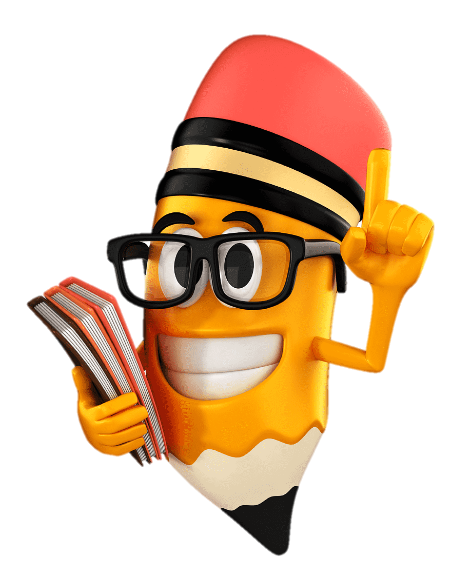 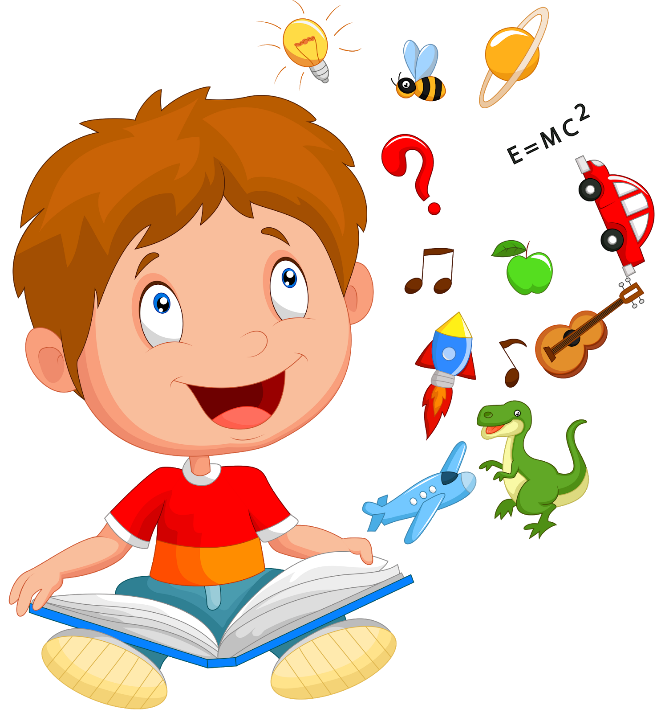 Робота над загадкою
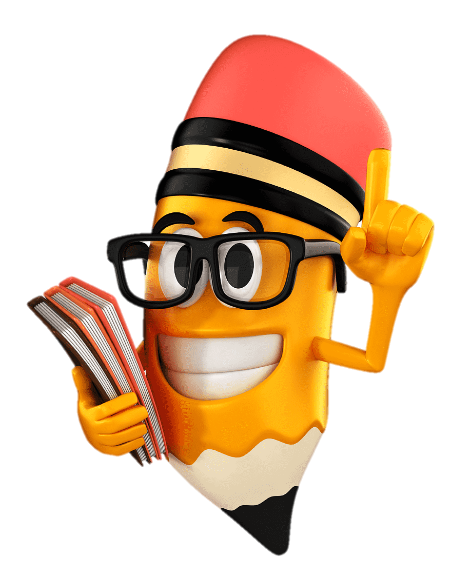 В нього троє оченят,
Всі по черзі горять.
Як червоне загориться,
Треба зразу зупиниться.
Як моргне зеленим світлом,
Можна йти спокійно дітям.
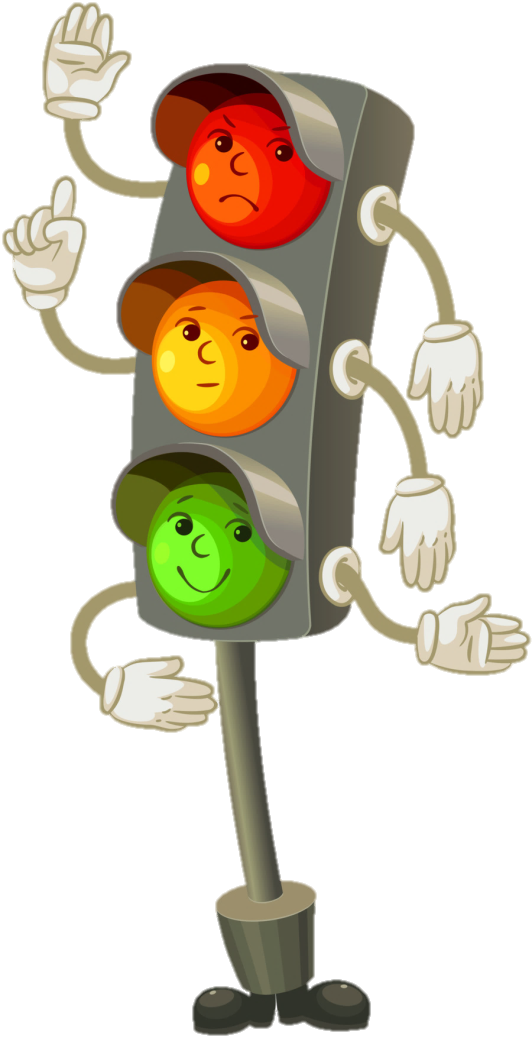 Світлофор
Словникова робота
колір
світлофор 
зебра
правила
дорожній
рух
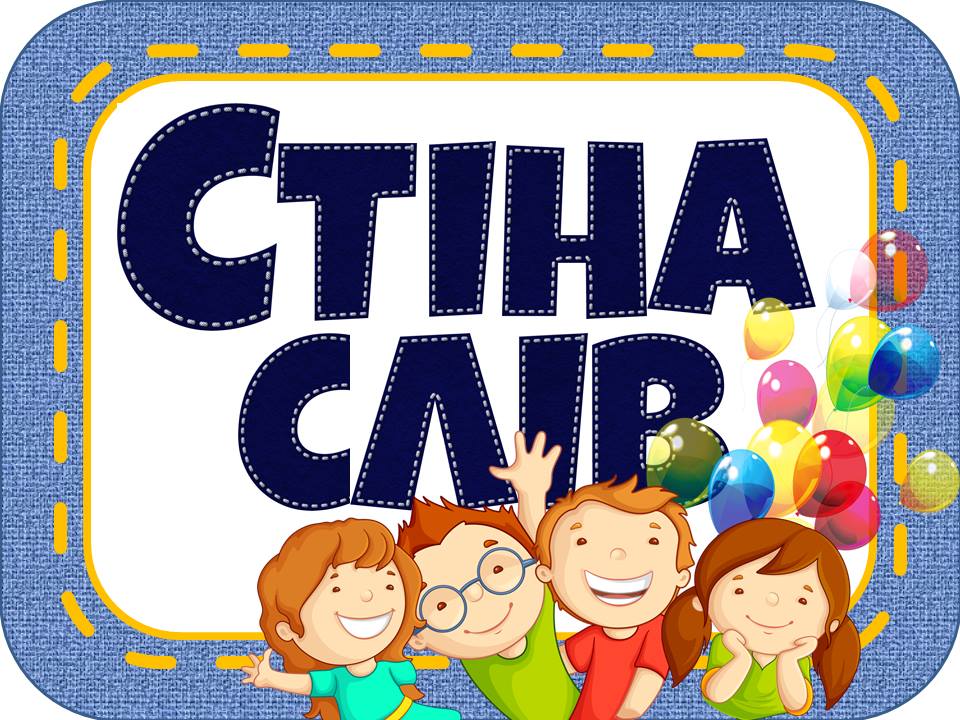 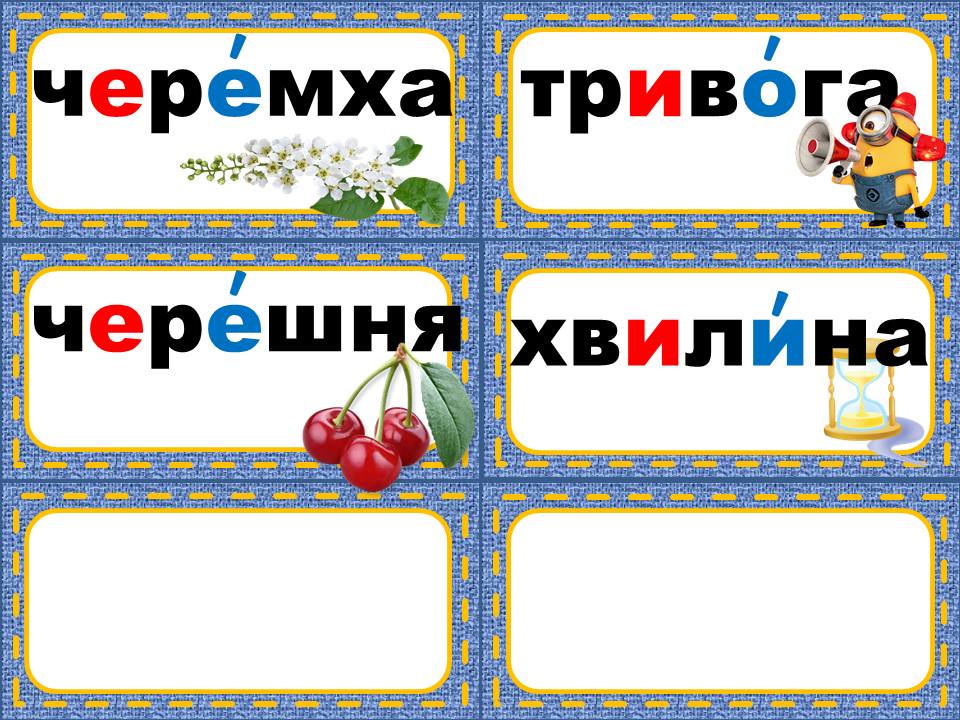 Чим відрізняють клоуни один від одного?
Який колір шапочки?
Який колір волосся?
Який колір носу?
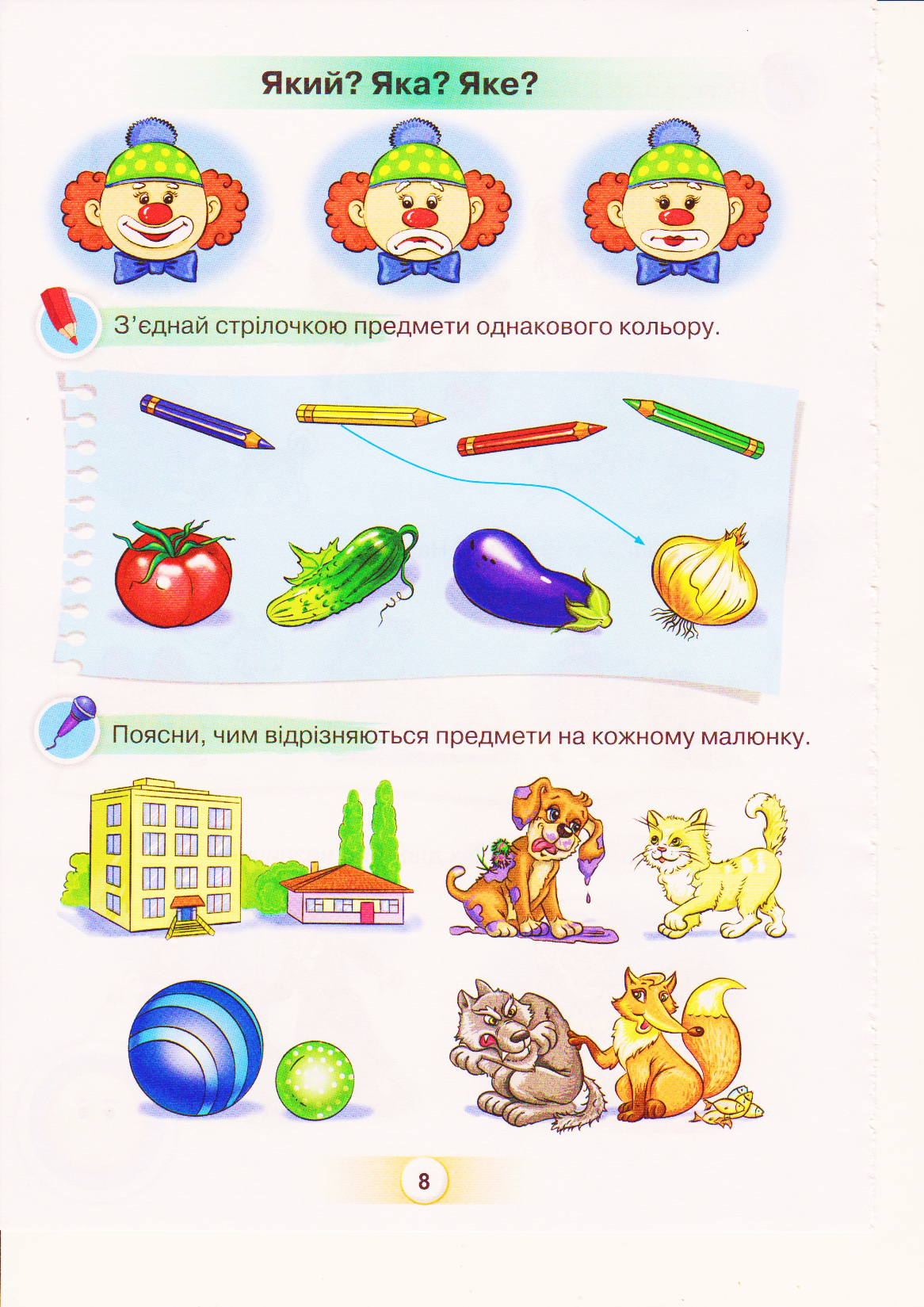 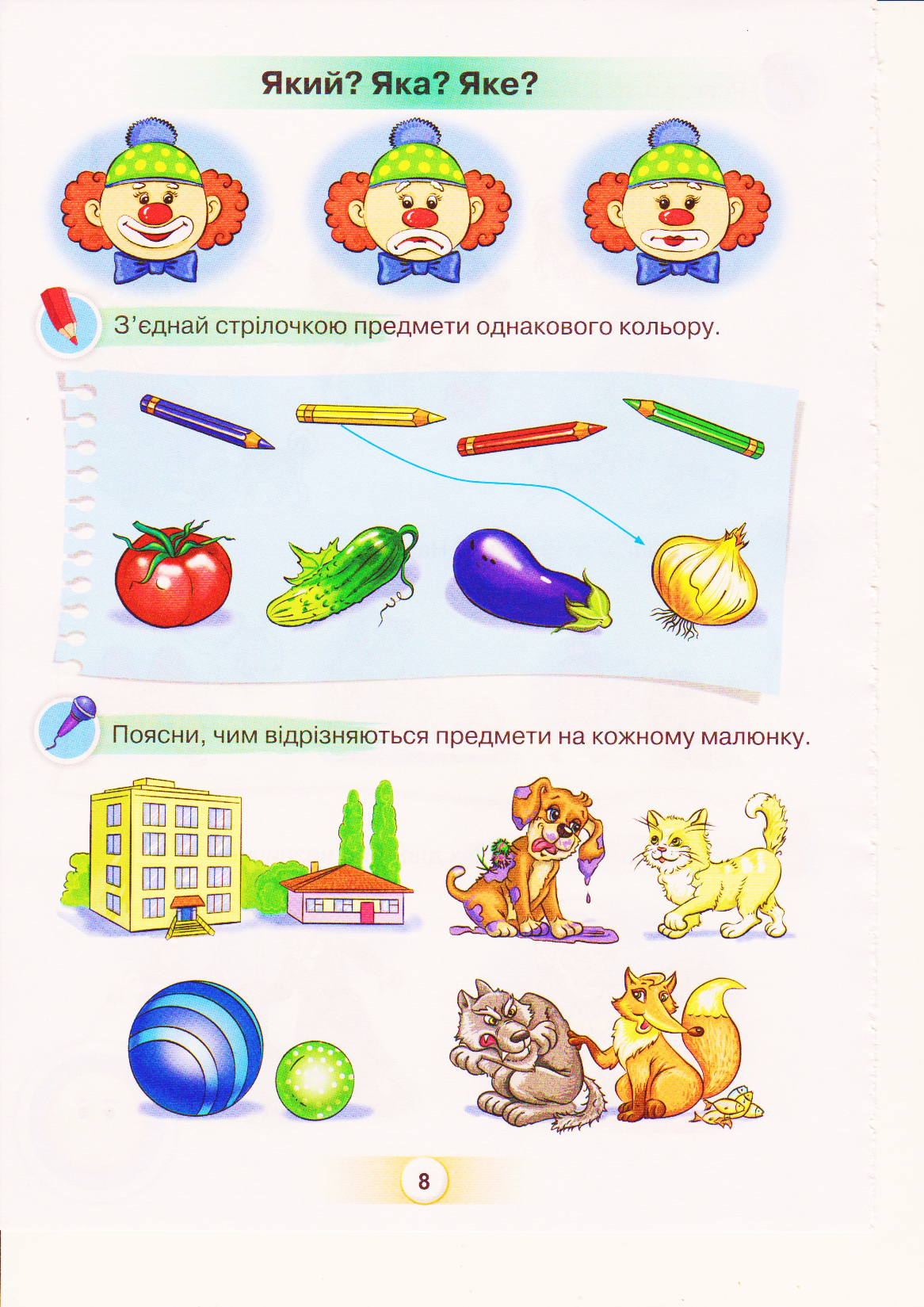 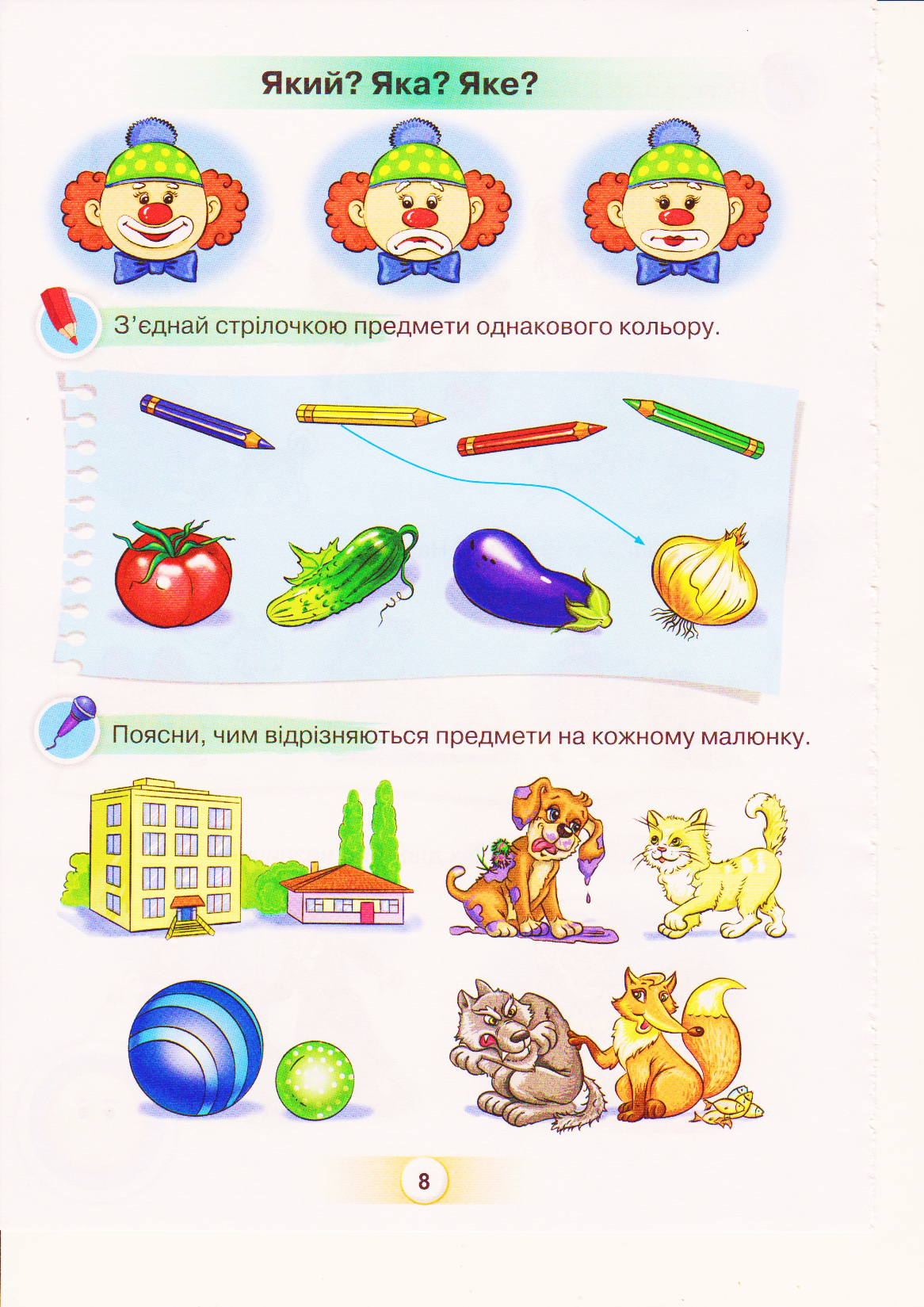 Який?
Веселий
Який?
Сумний
Який?
Серйозний
Підручник.
Сторінка
8
З’єднай колір олівця та колір овоча.
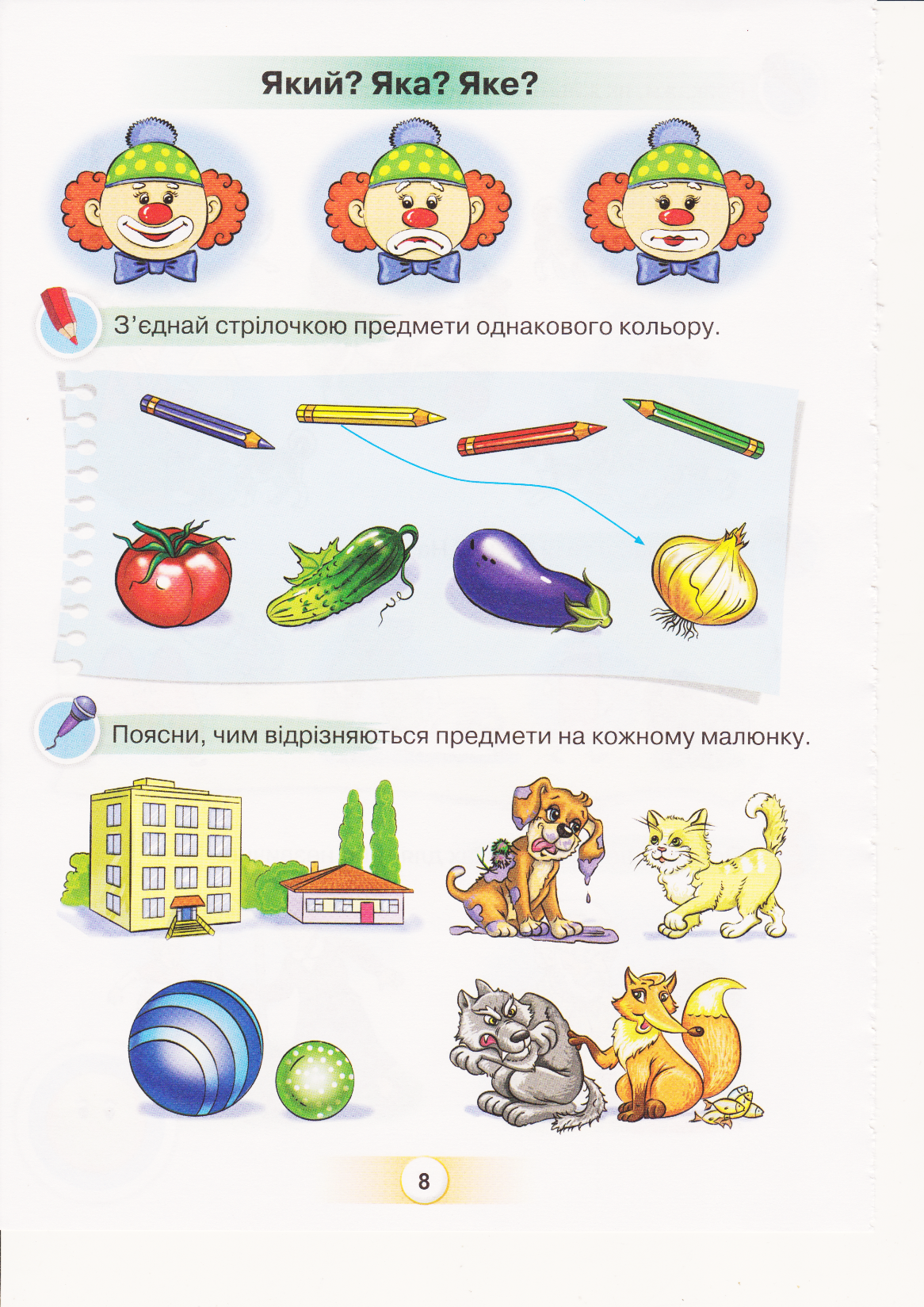 Підручник.
Сторінка
8
Руханка
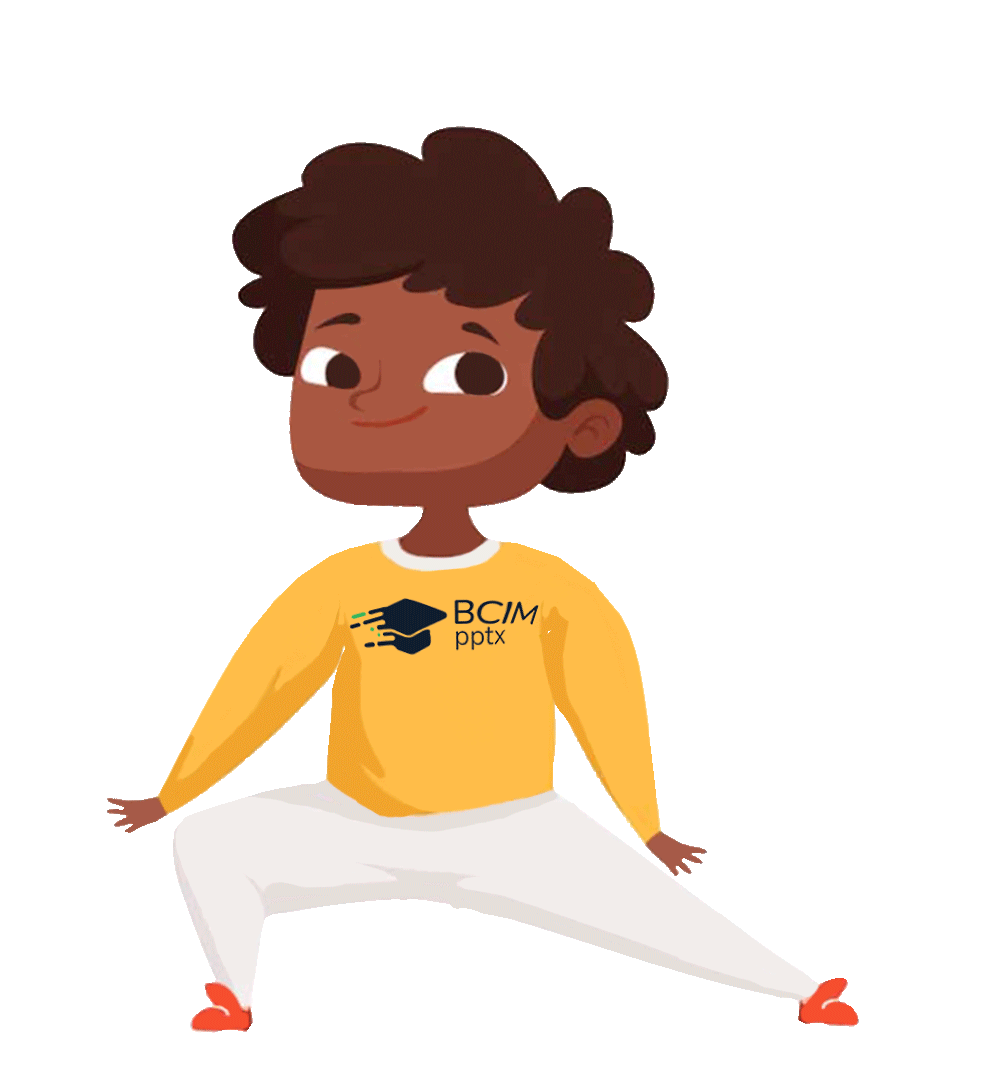 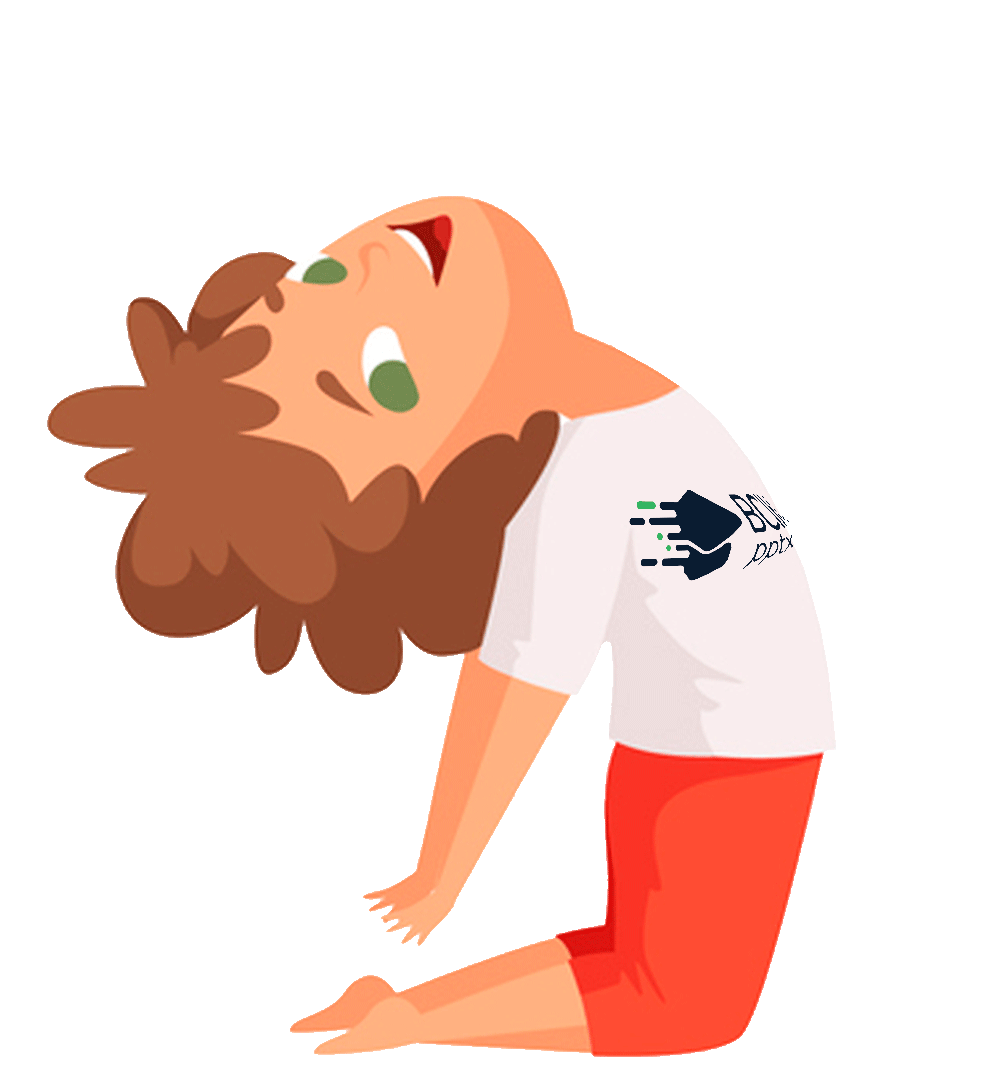 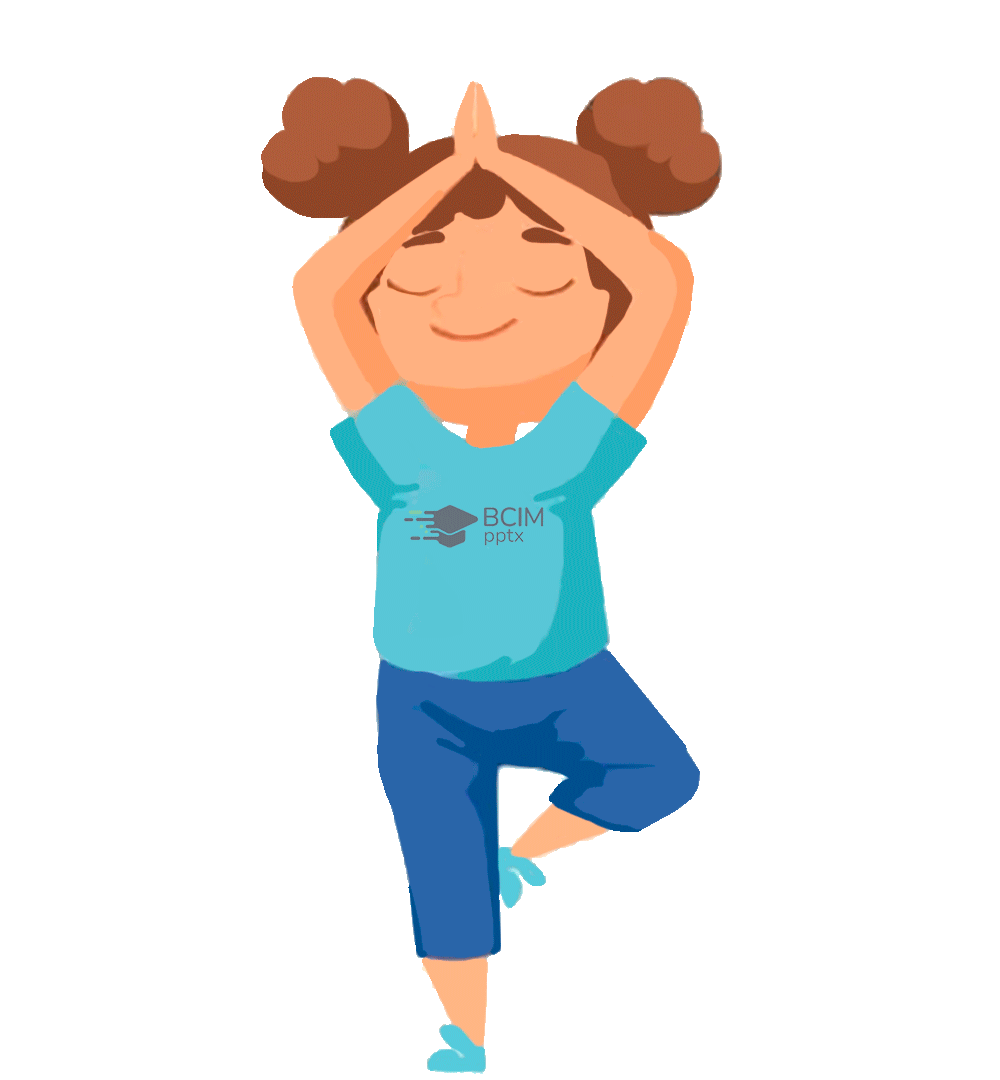 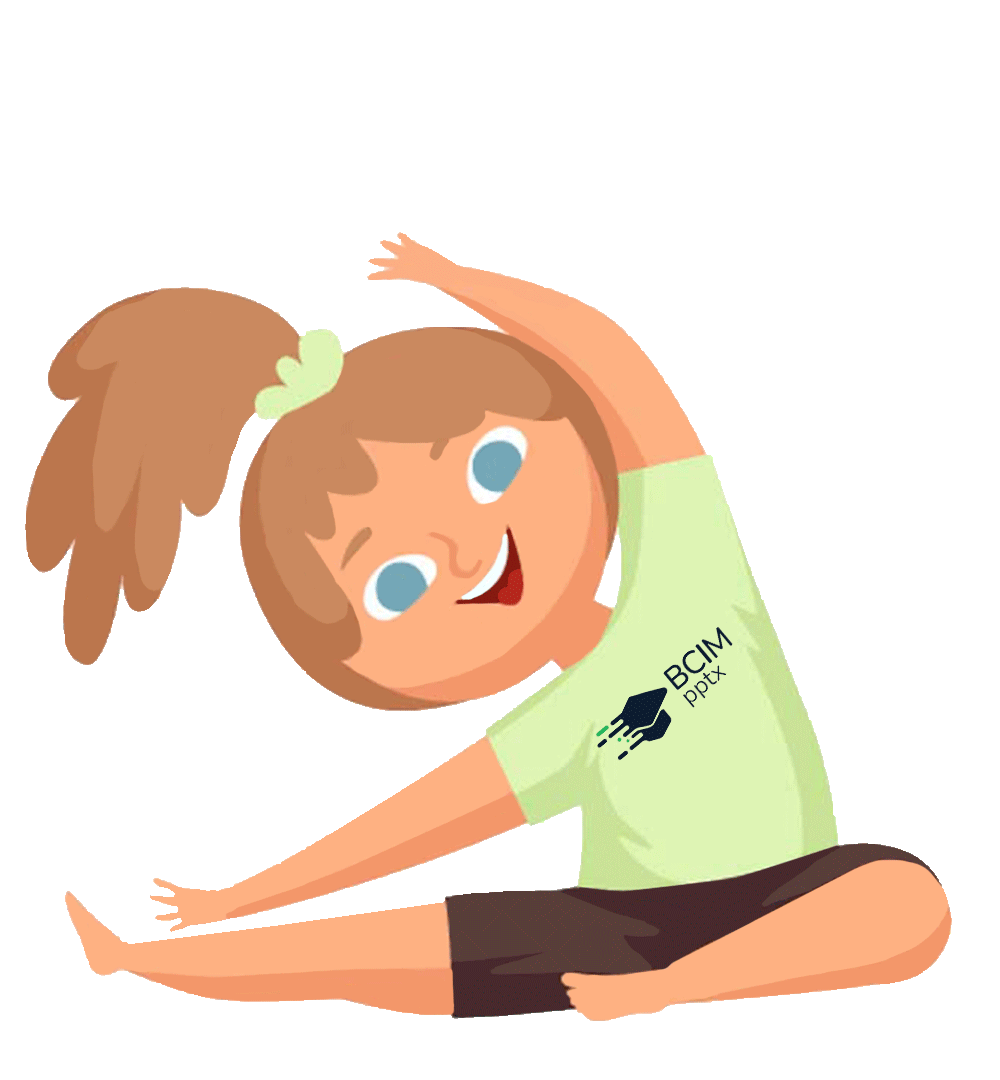 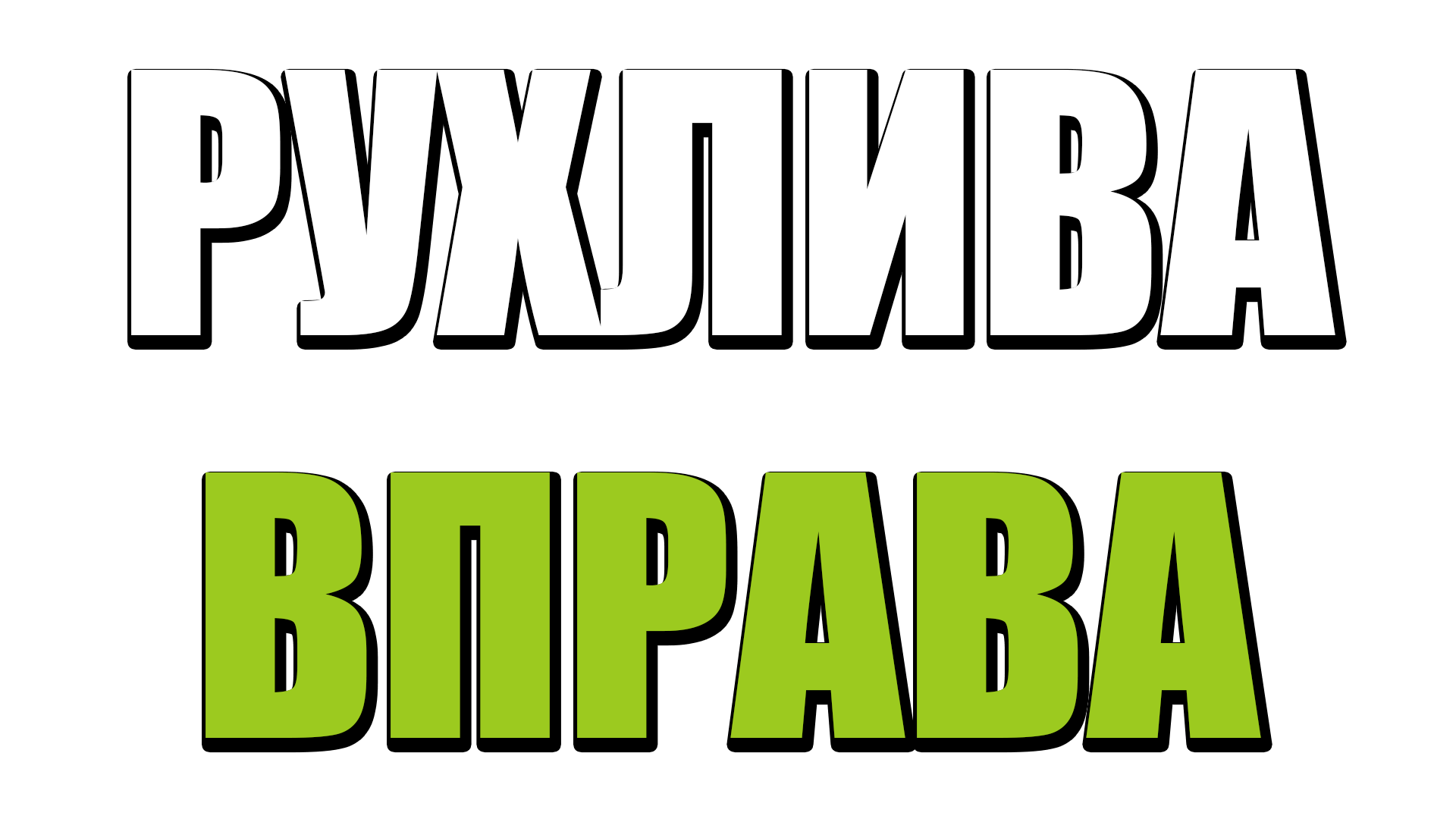 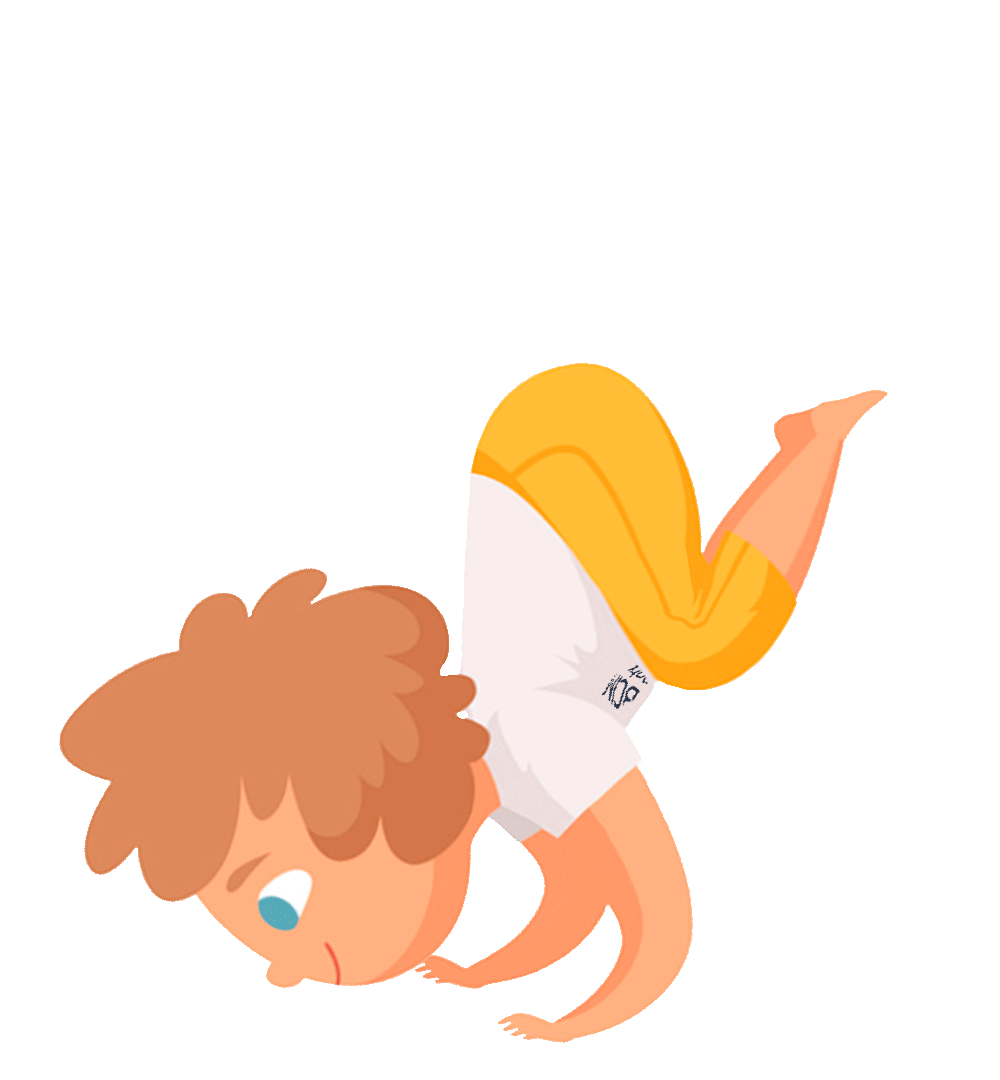 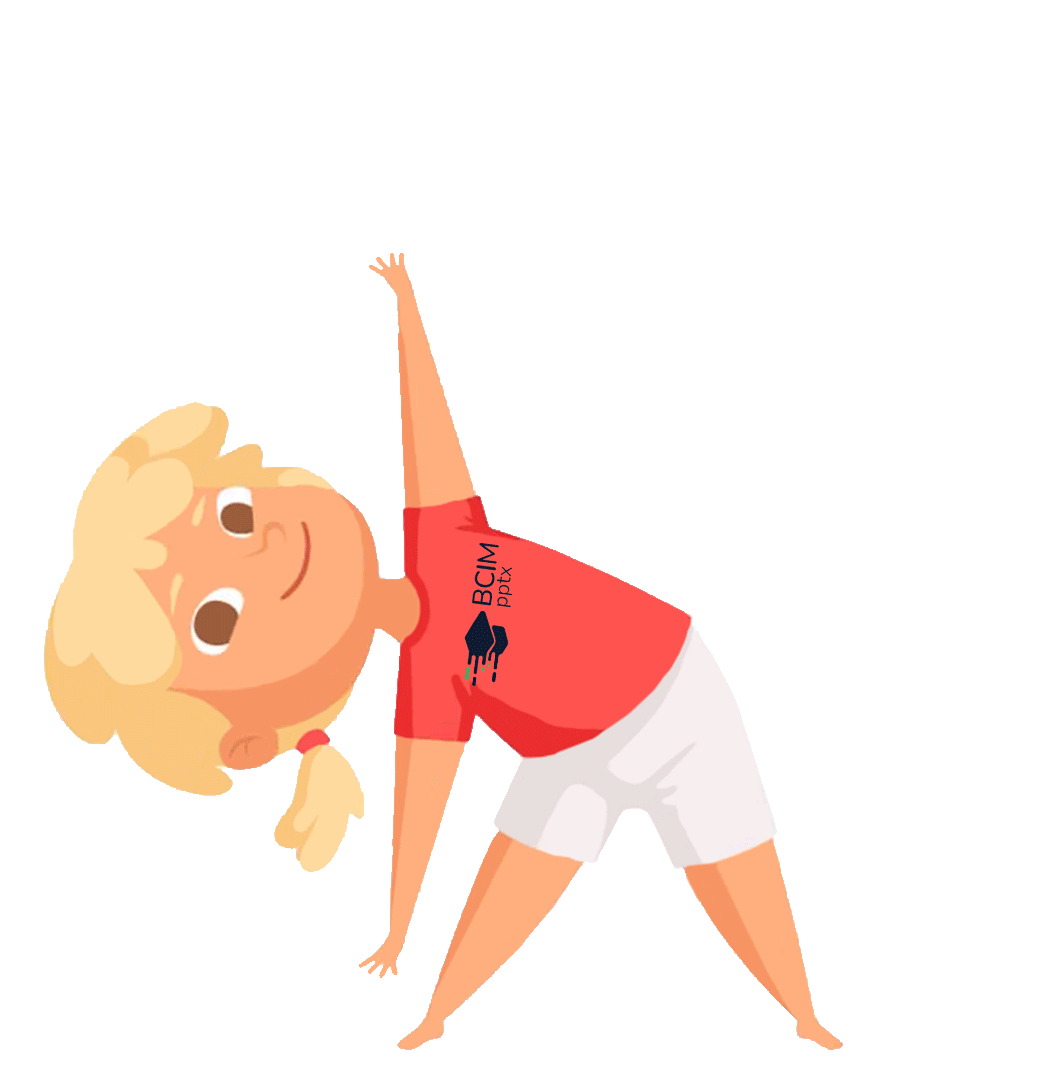 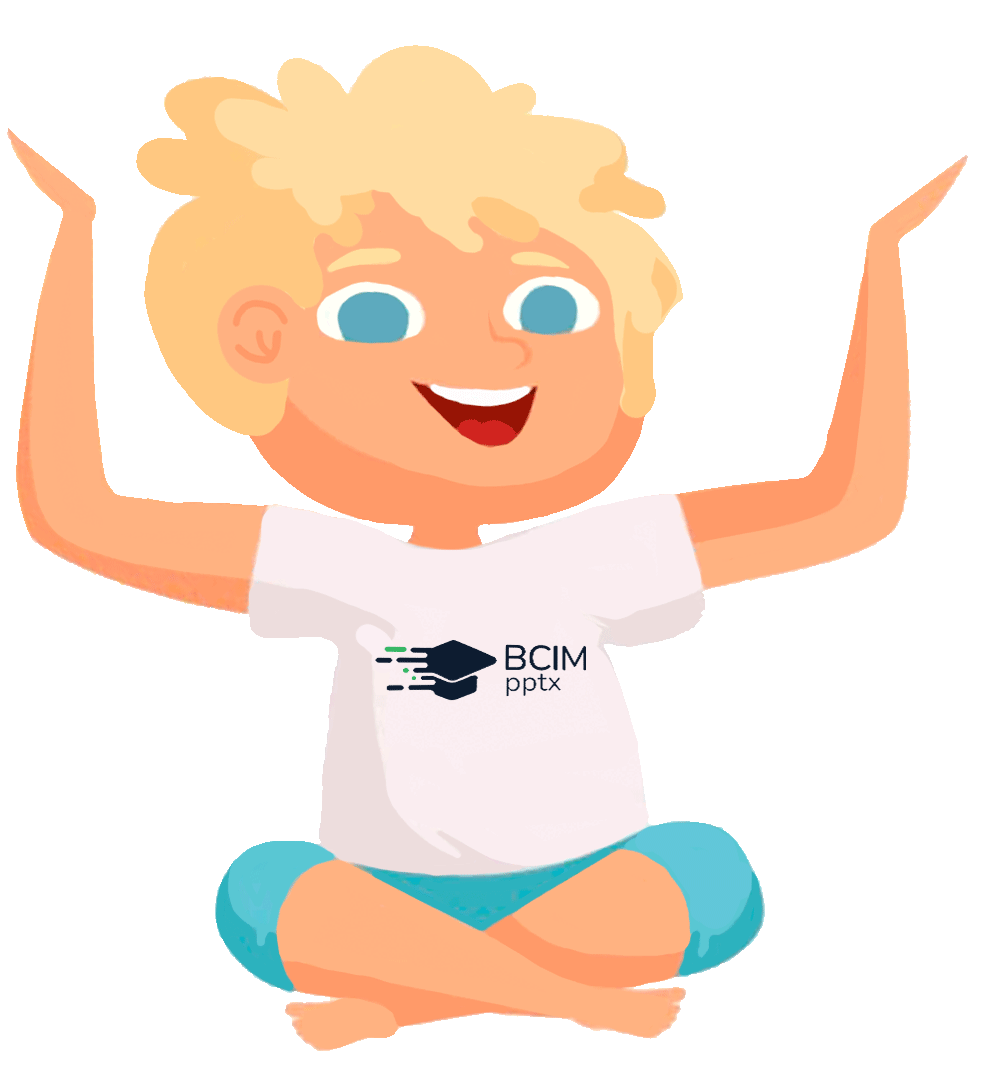 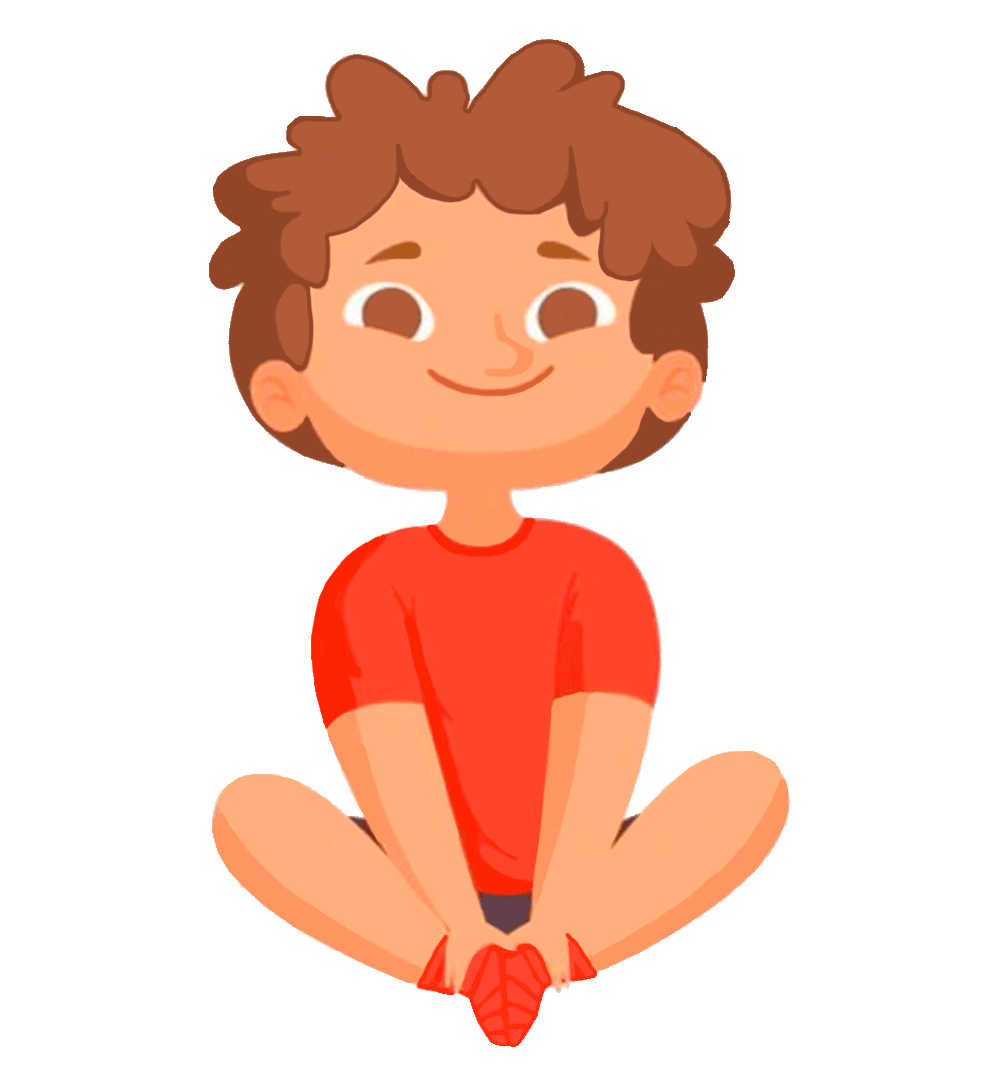 Порівняй, чим відрізняються об’єкти на малюнку?
Який котик?
Який песик?
Який другий будинок?
Який перший будинок?
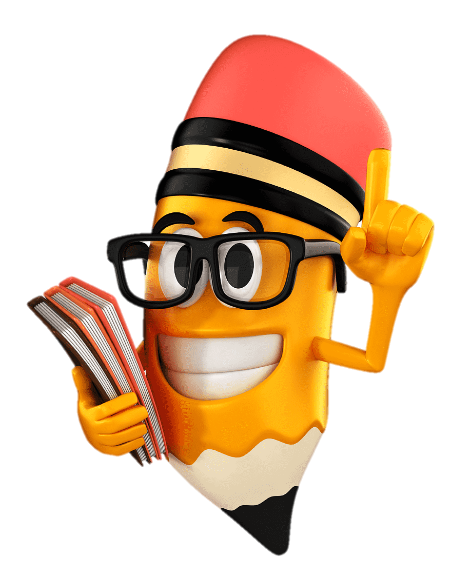 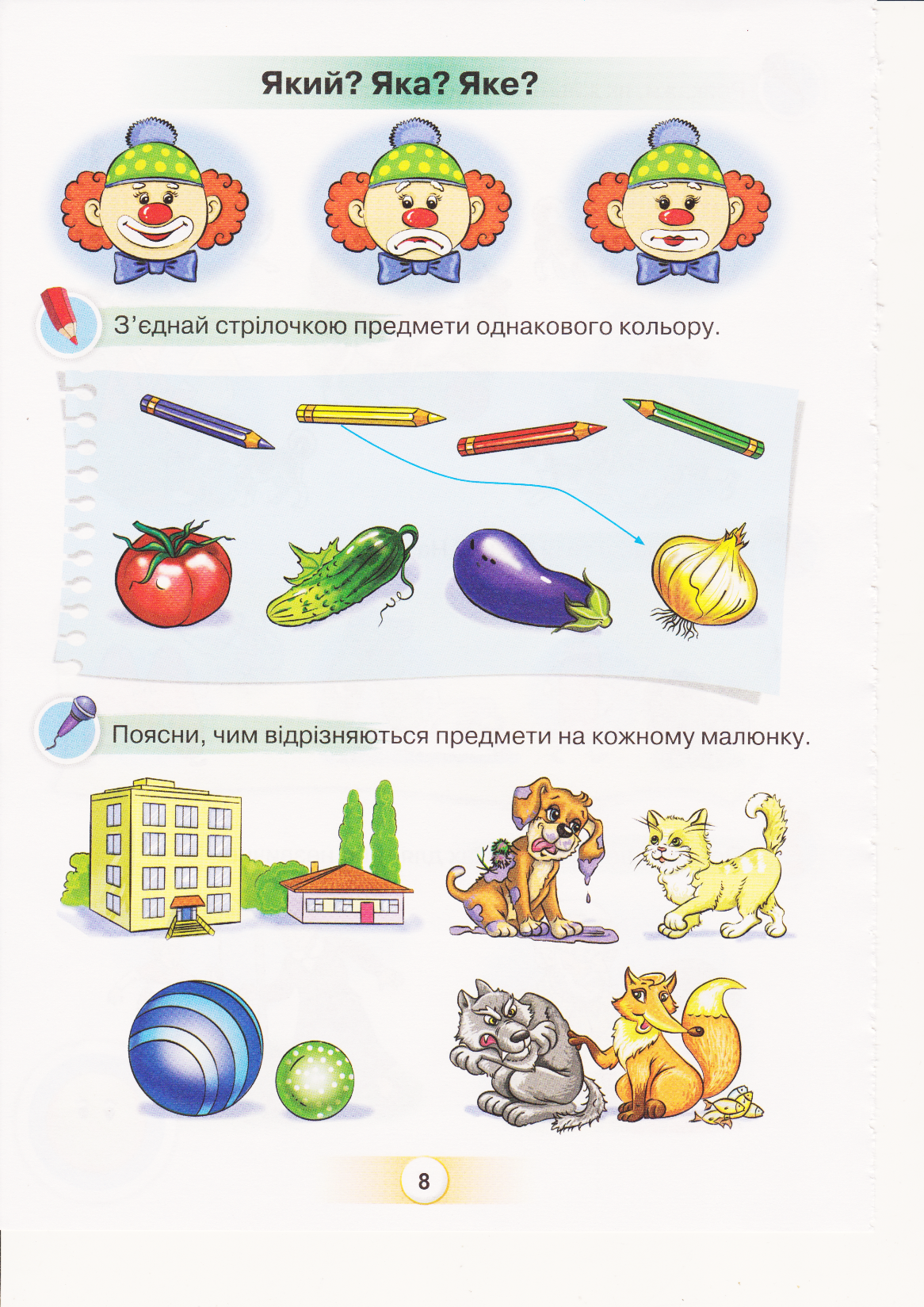 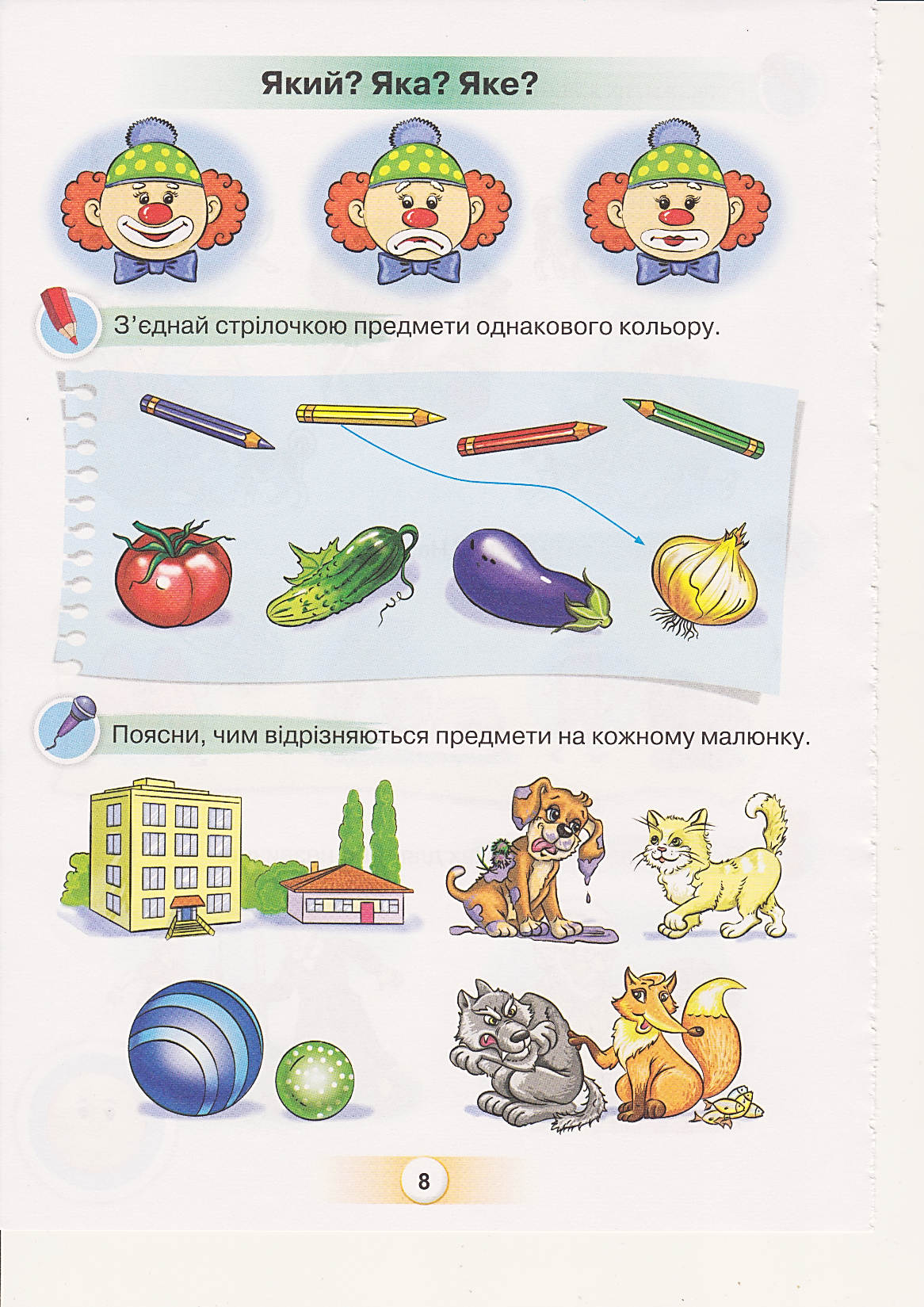 Підручник.
Сторінка
8
Подумай, чим відрізняються об’єкти на малюнку?
Який  другий  м'ячик?
Який перший м'ячик?
Який вовк?
Яка лисичка?
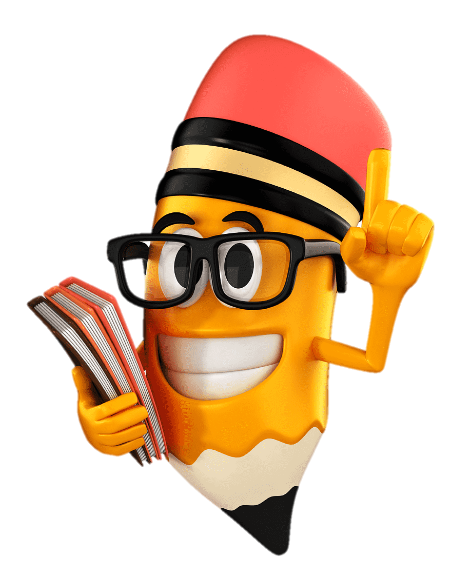 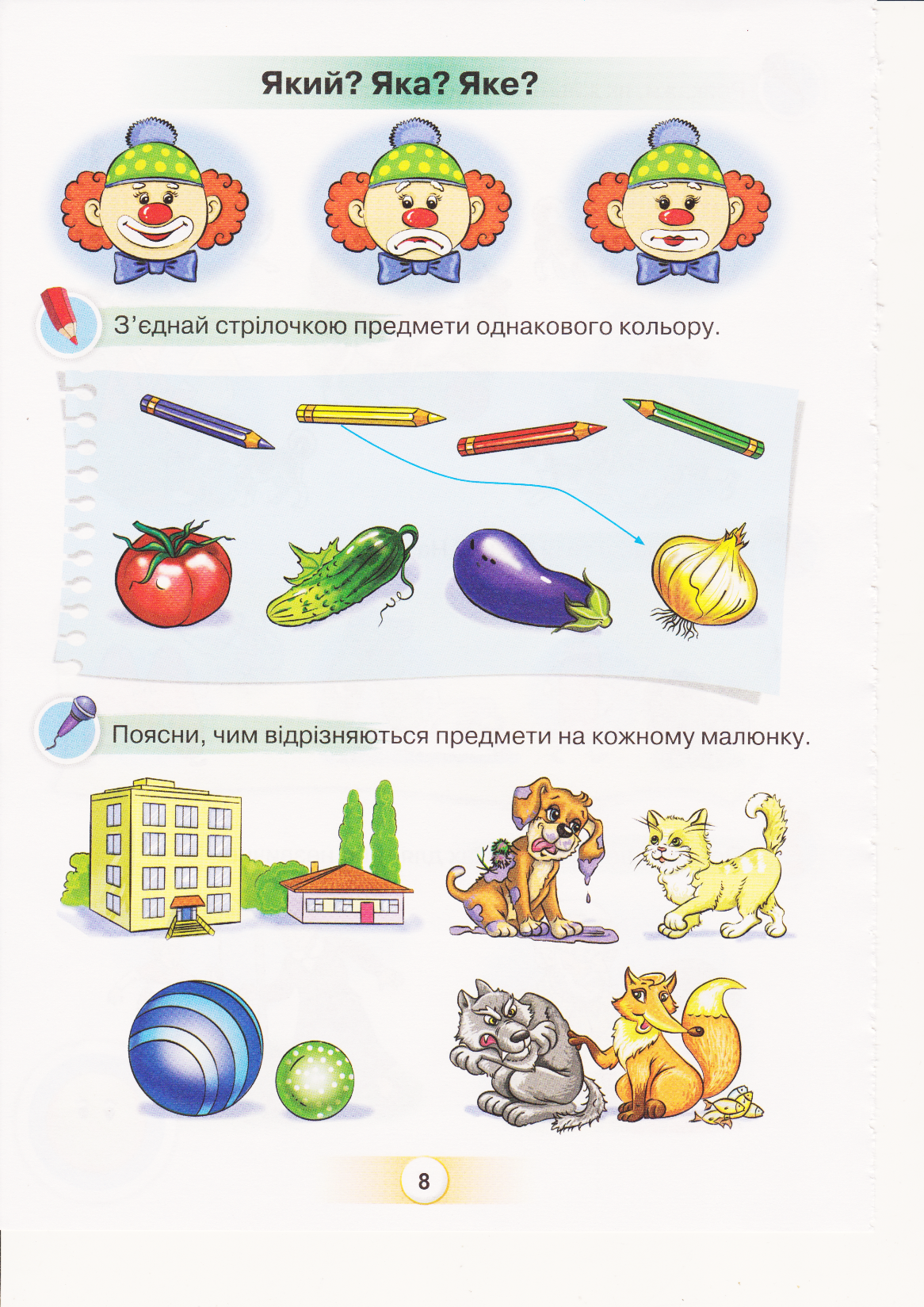 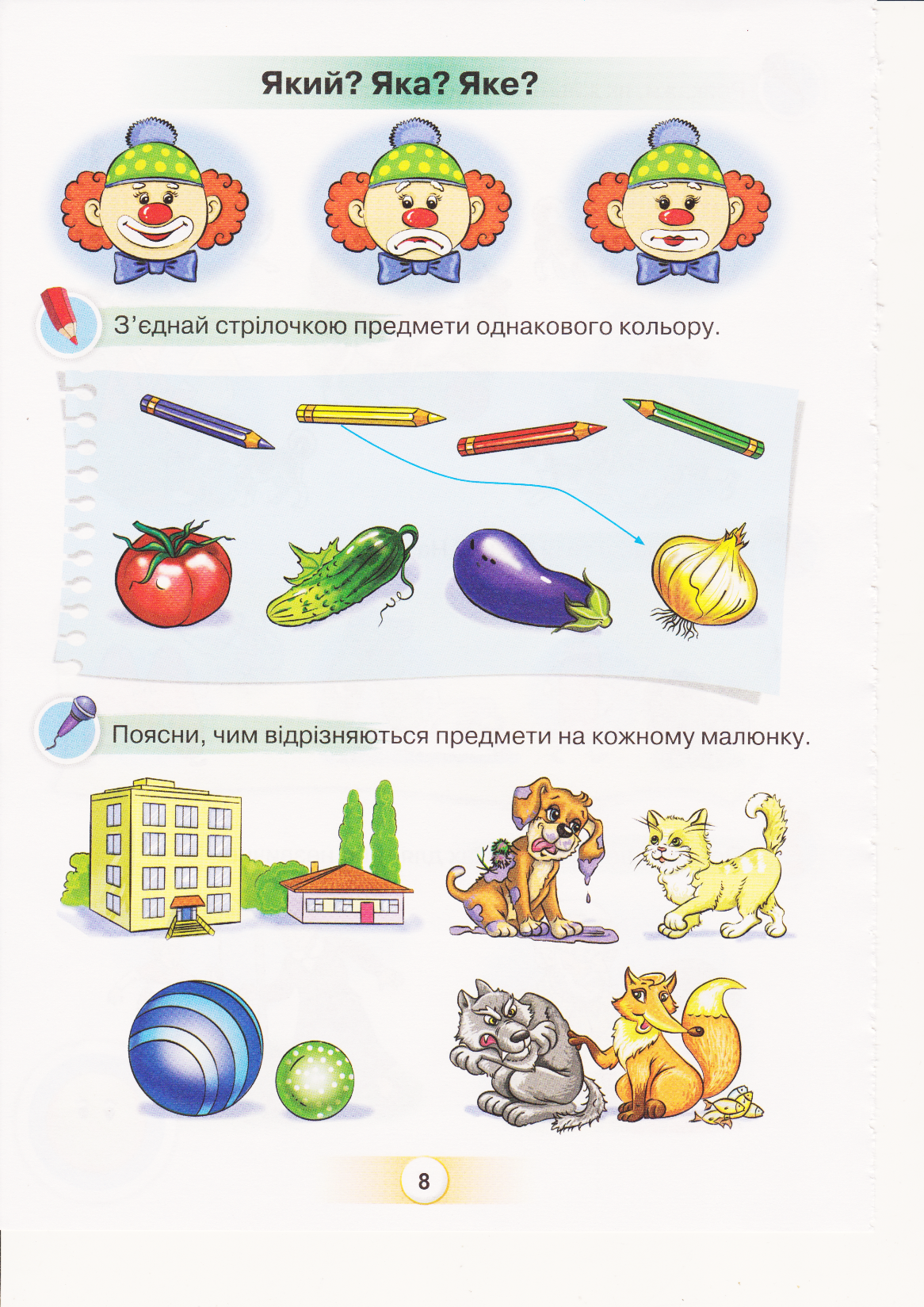 Підручник.
Сторінка
8
Що зображено на малюнку? Які вони? Який предмет зайвий?
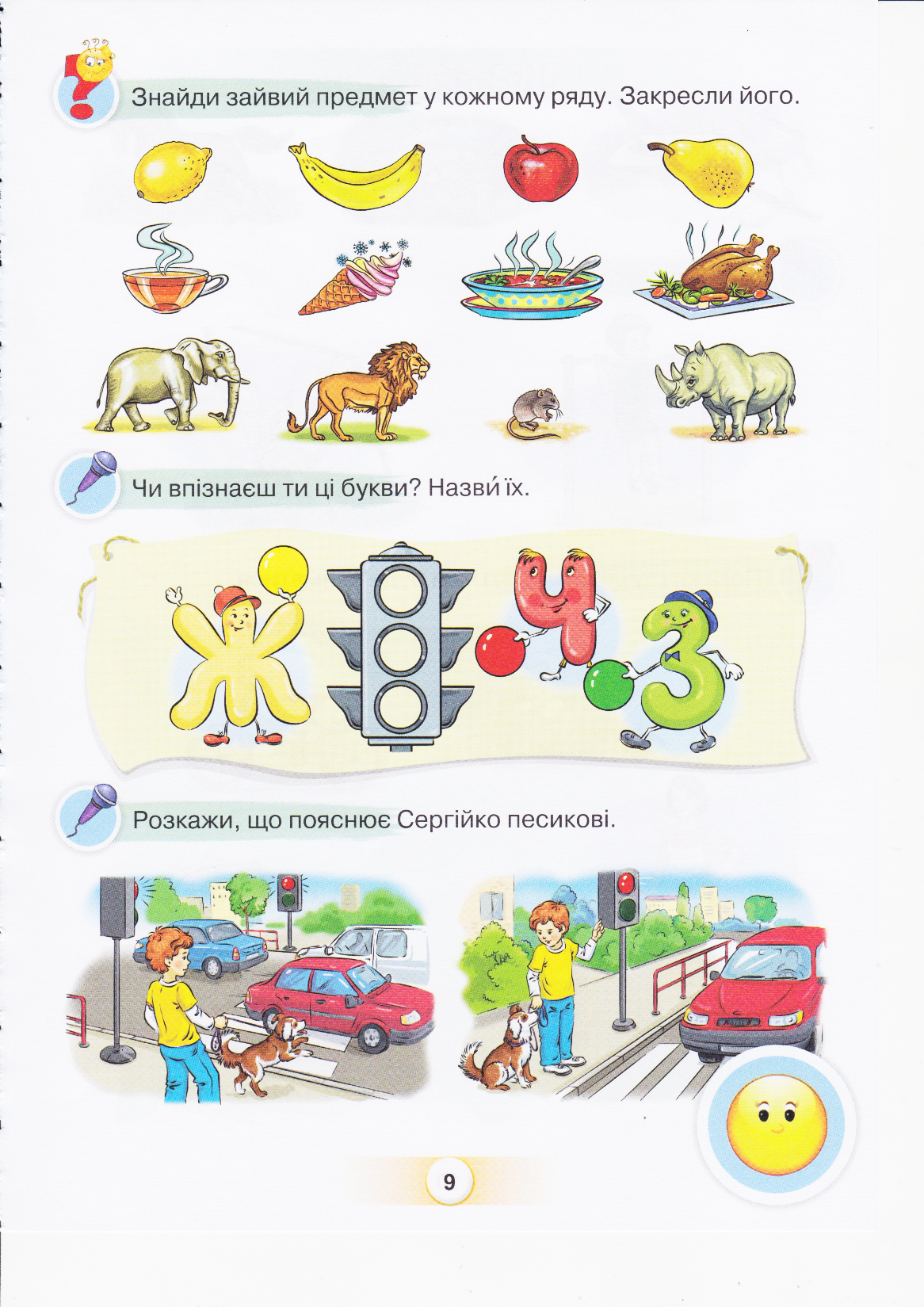 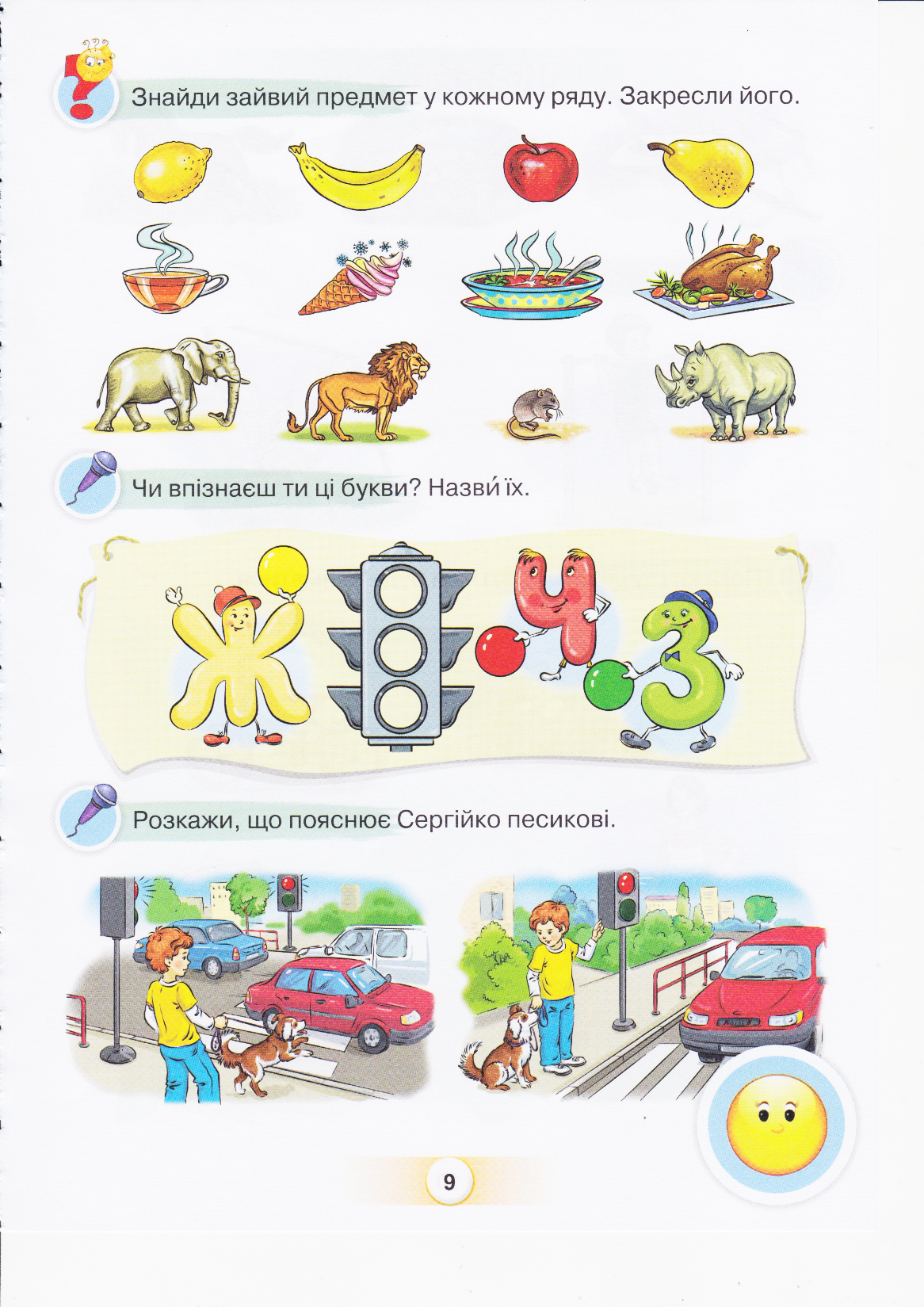 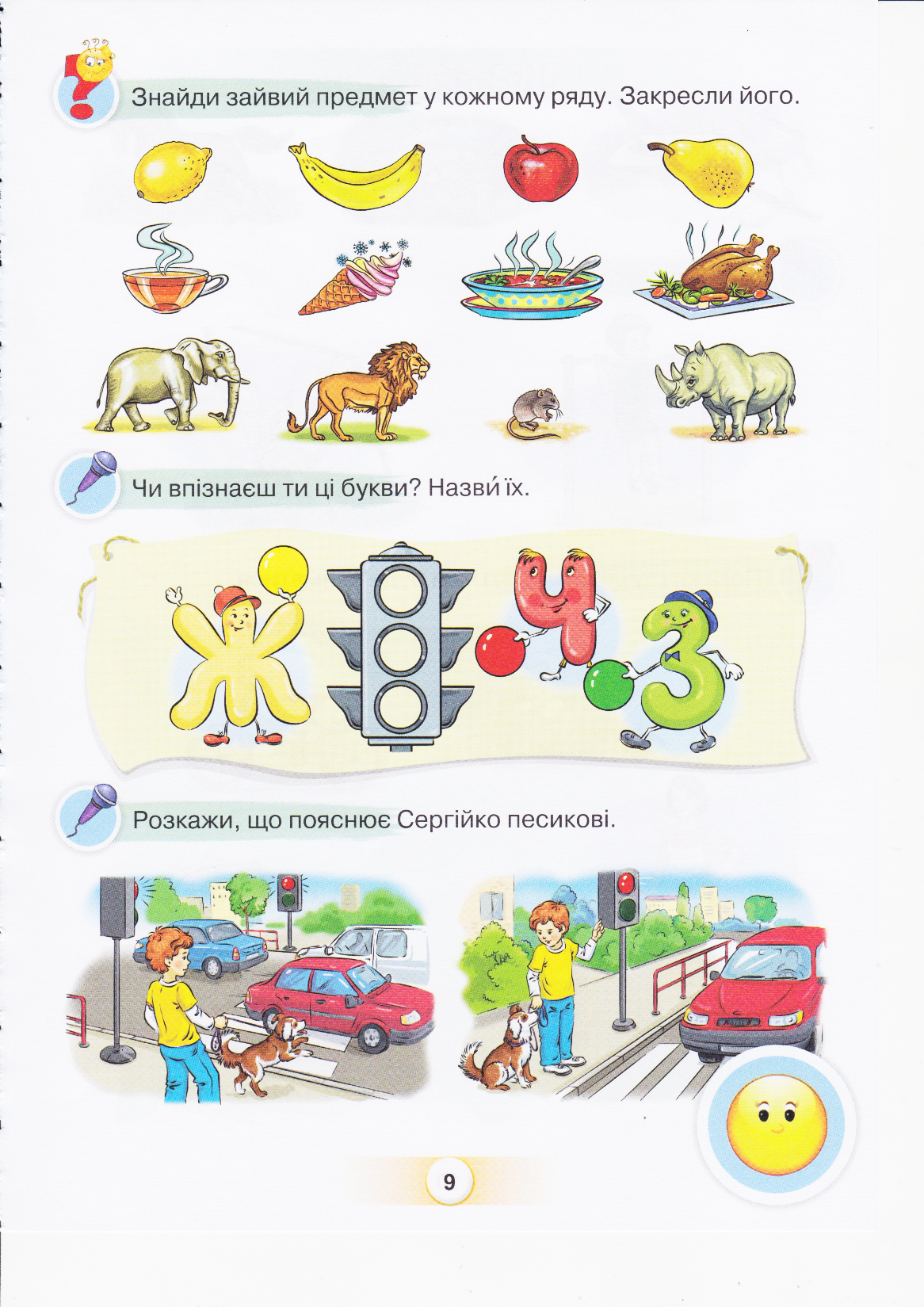 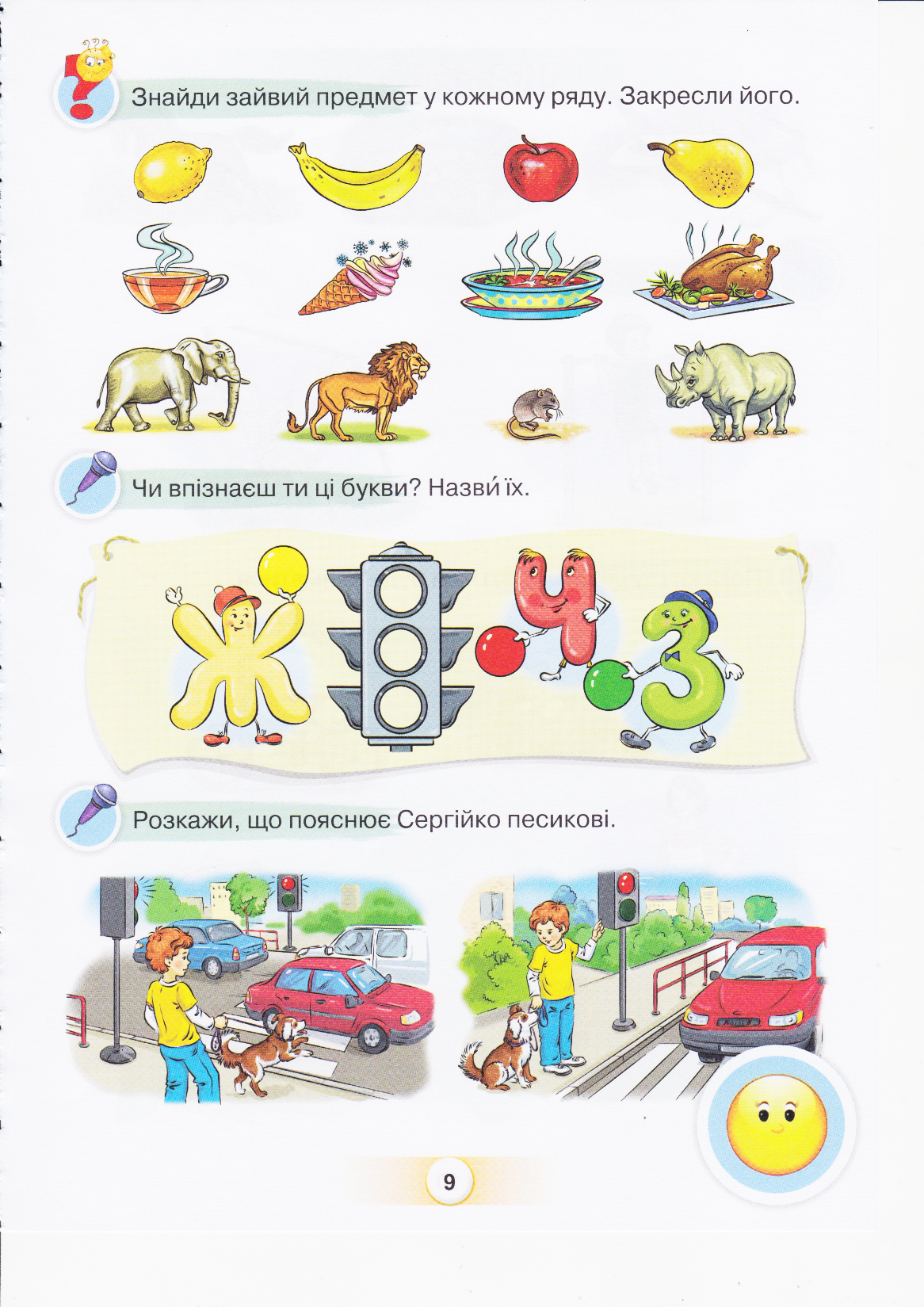 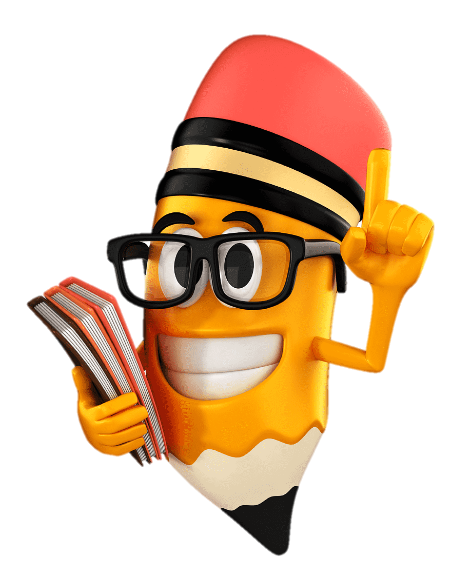 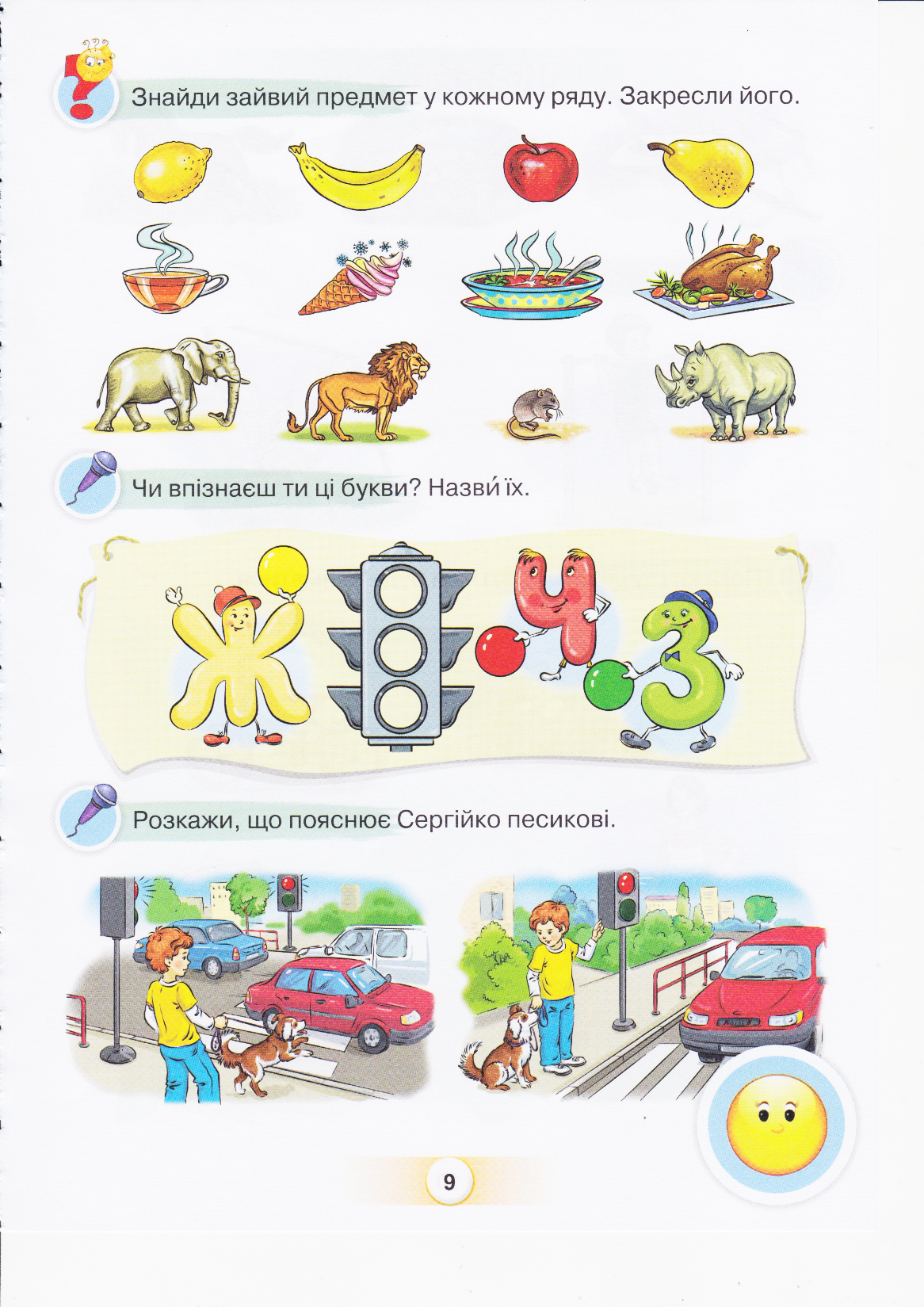 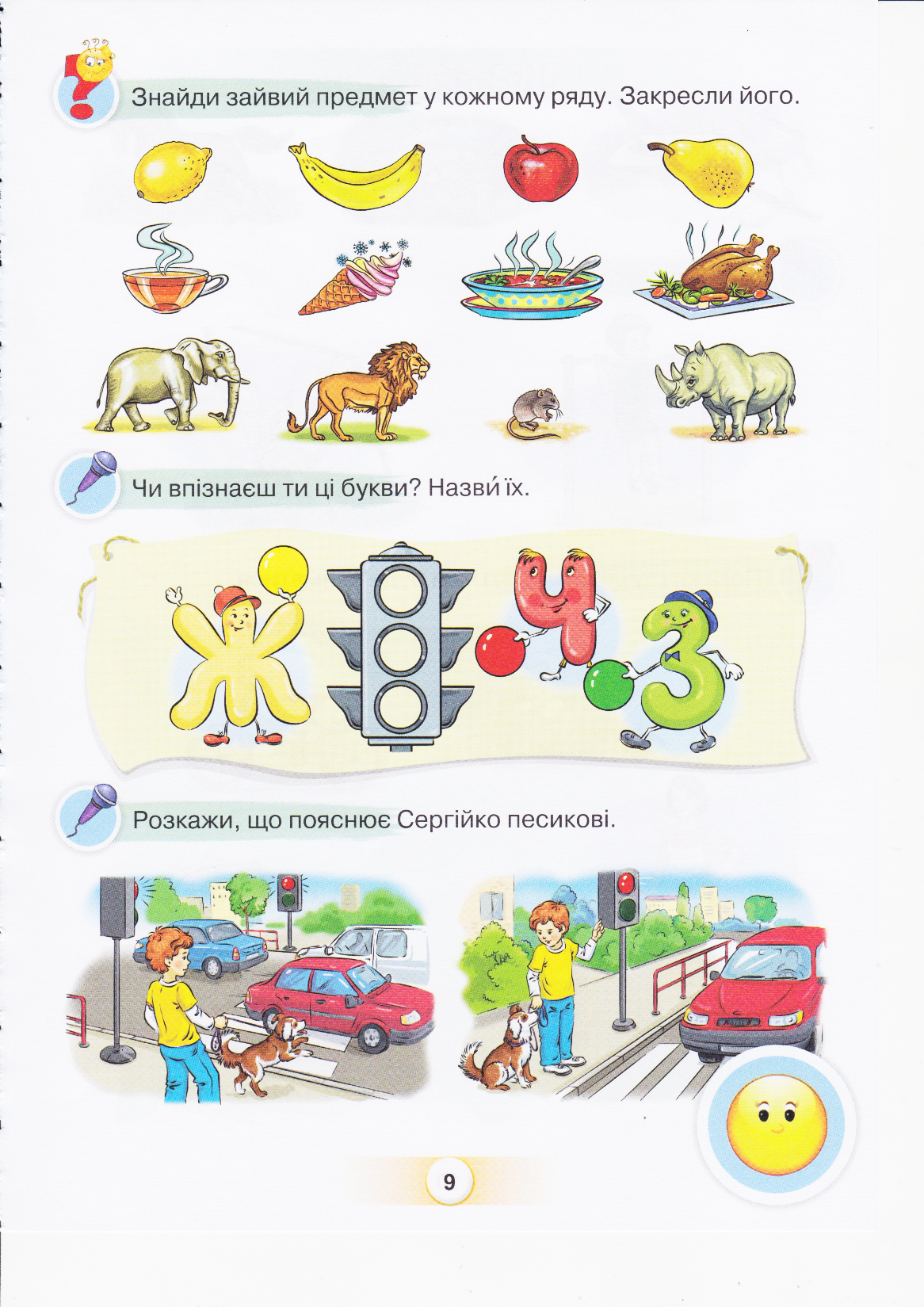 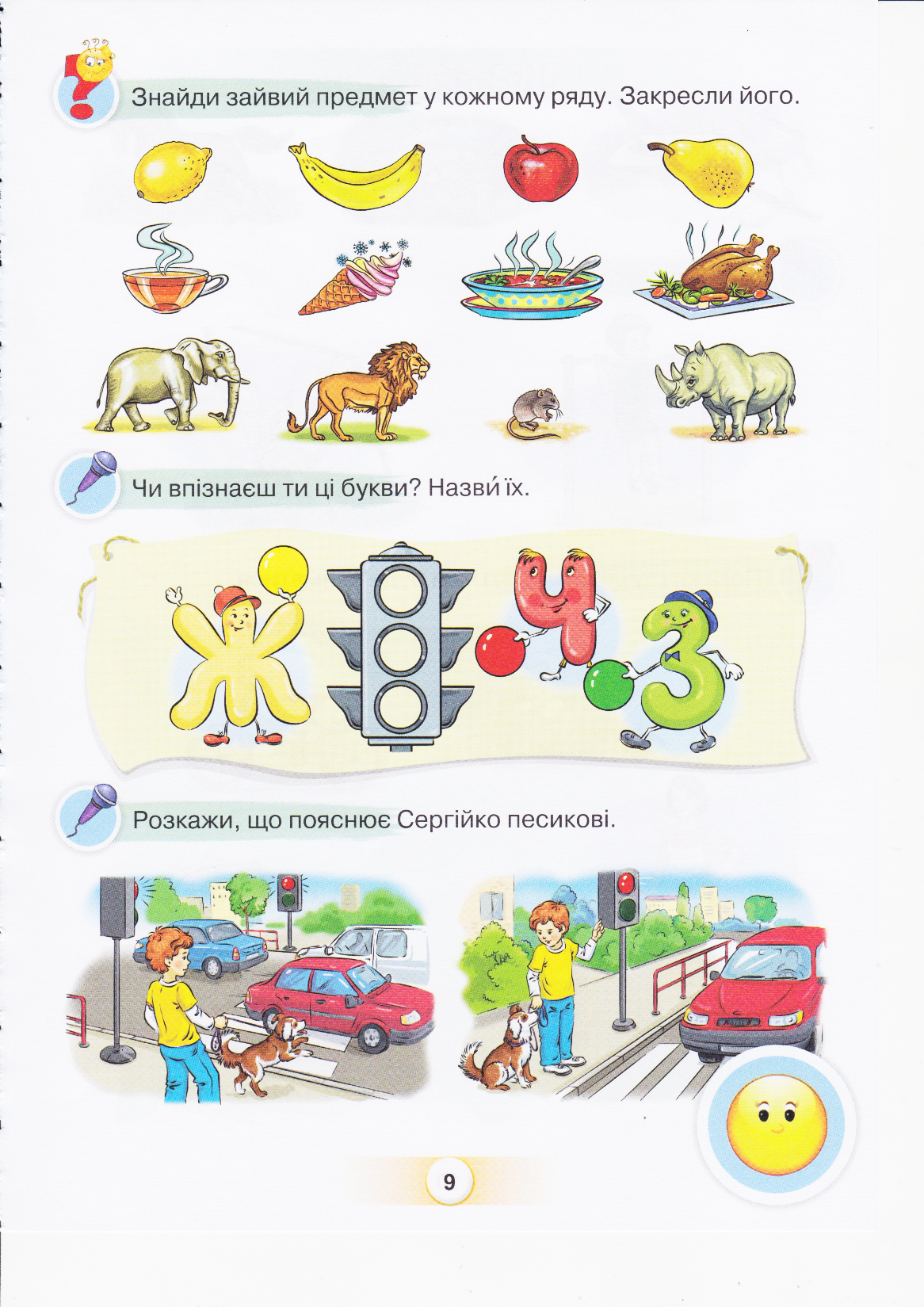 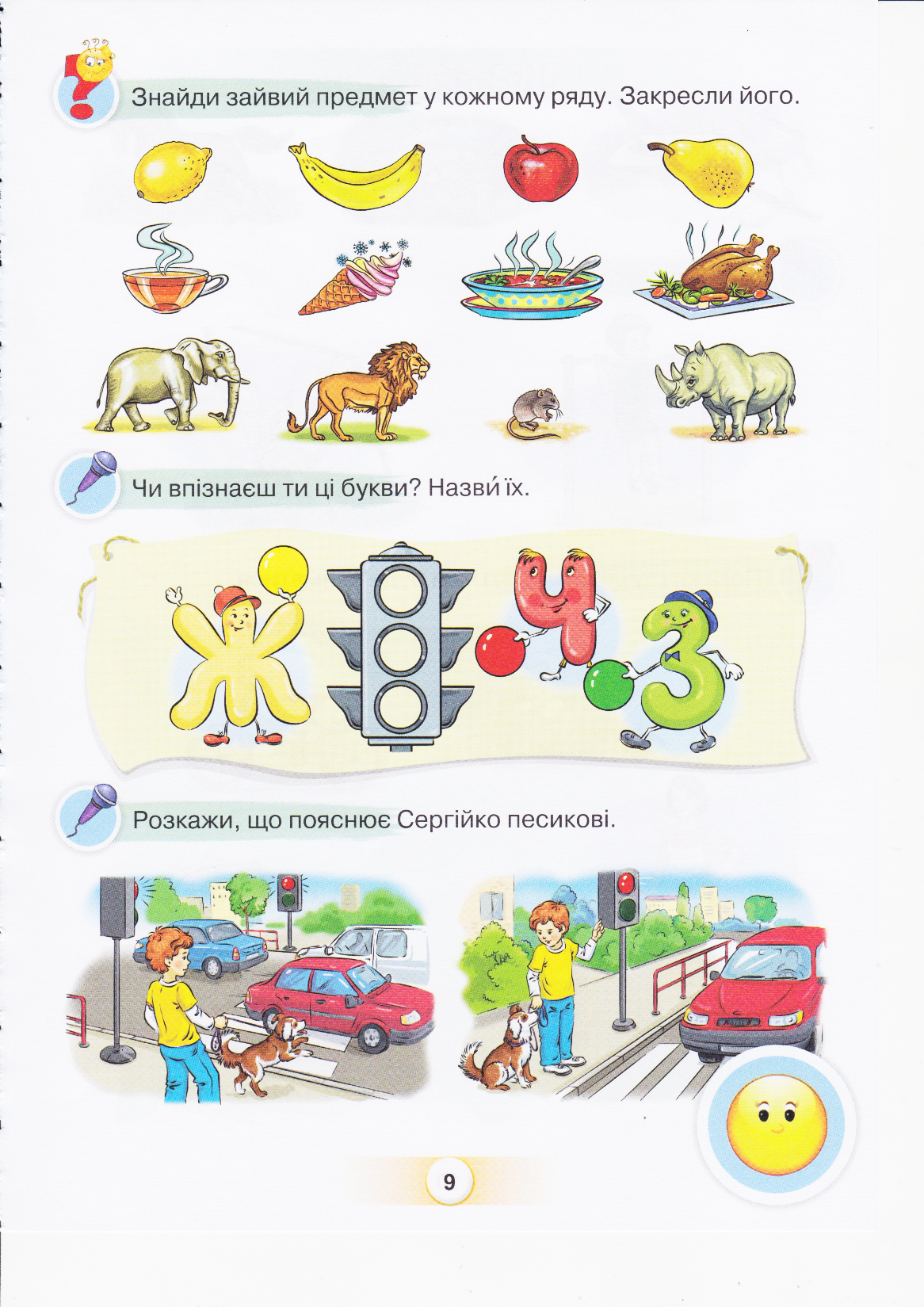 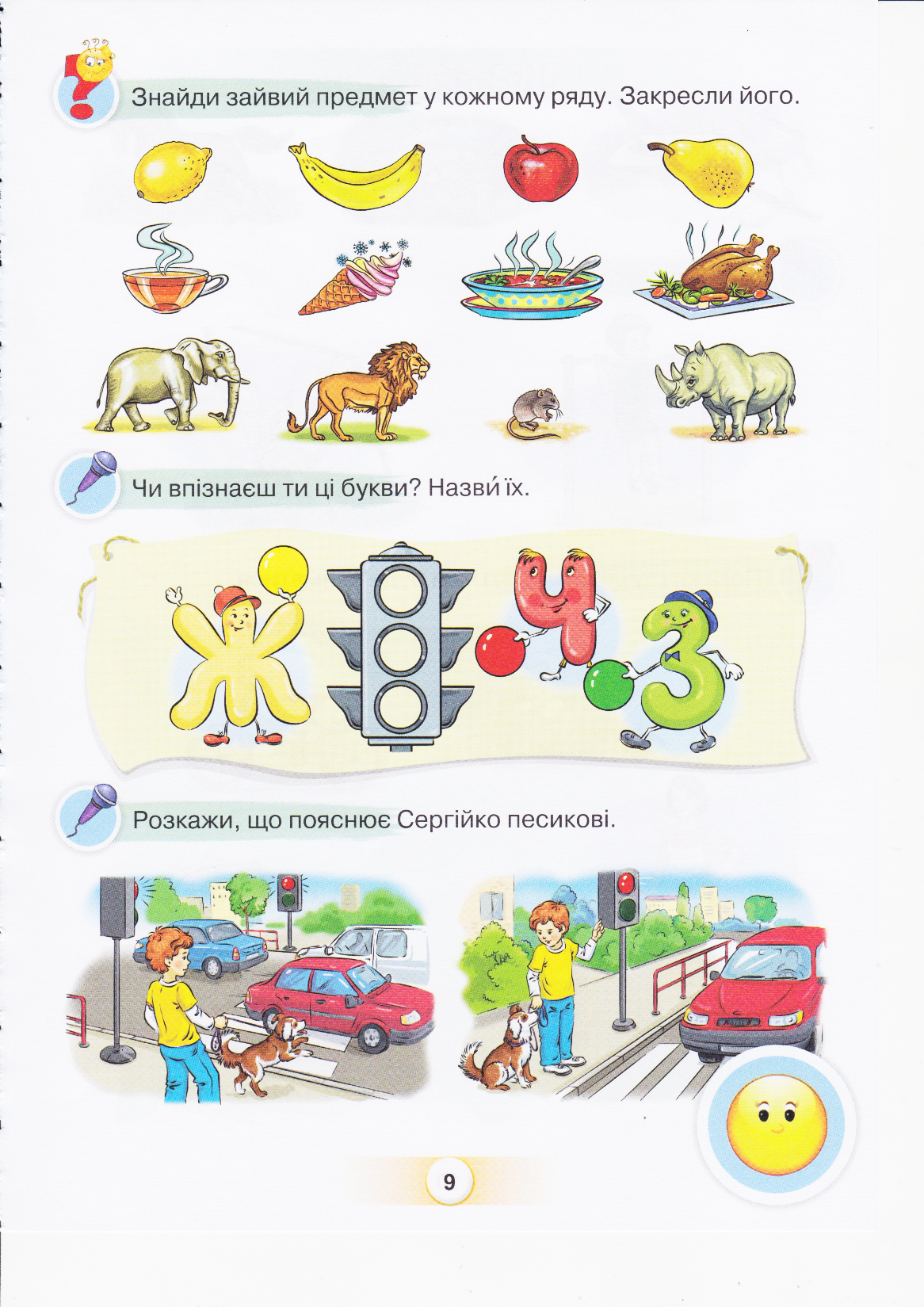 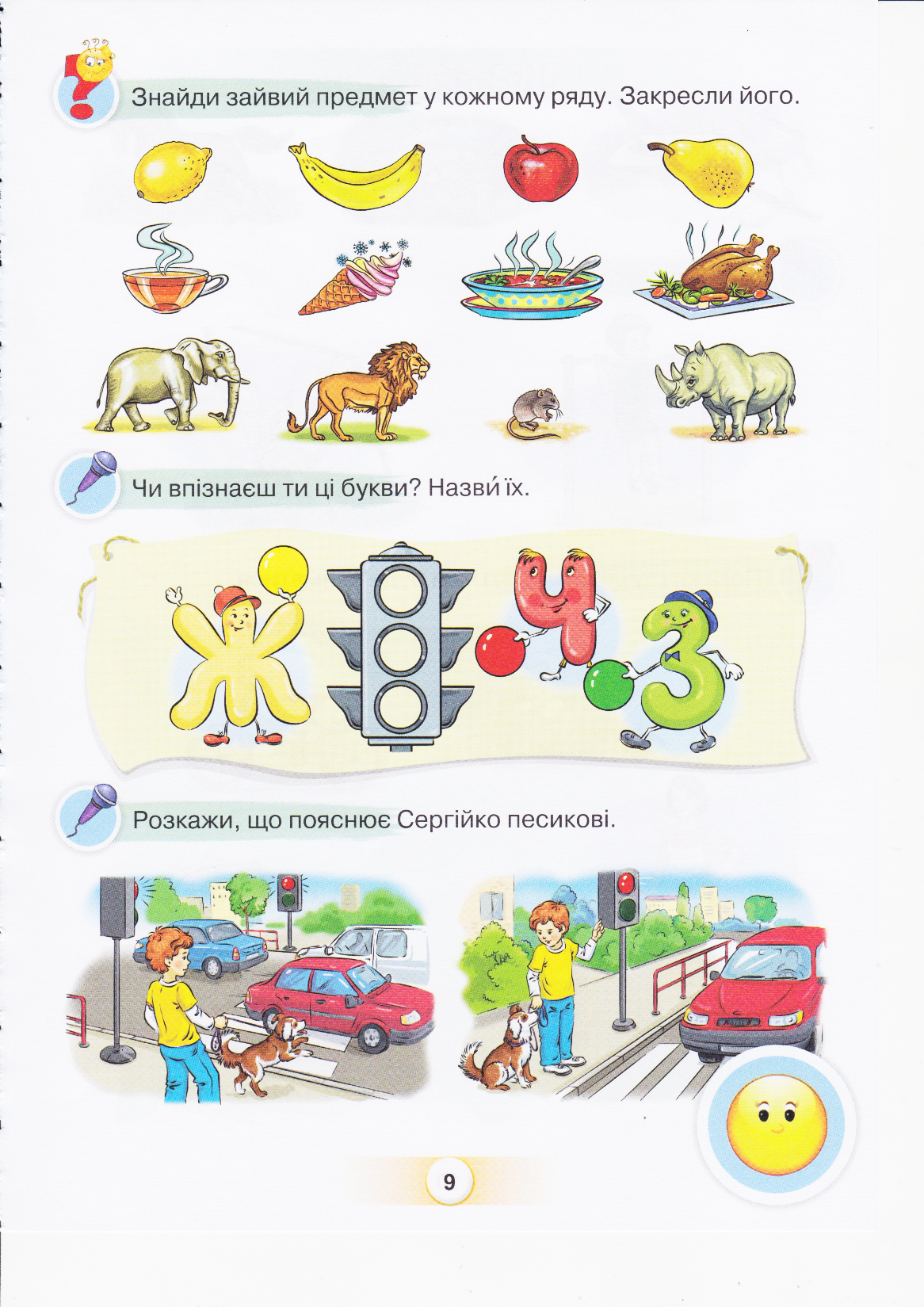 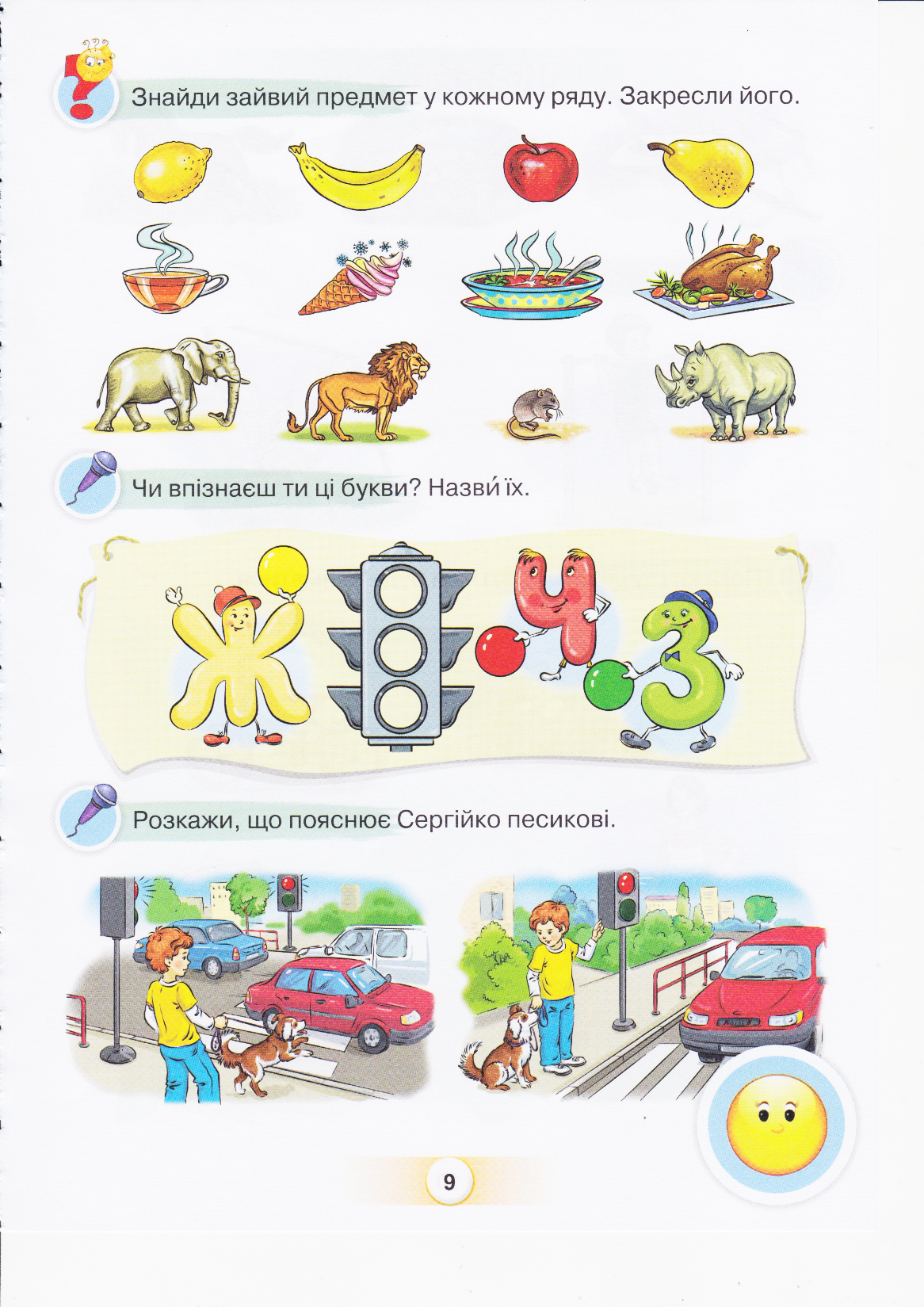 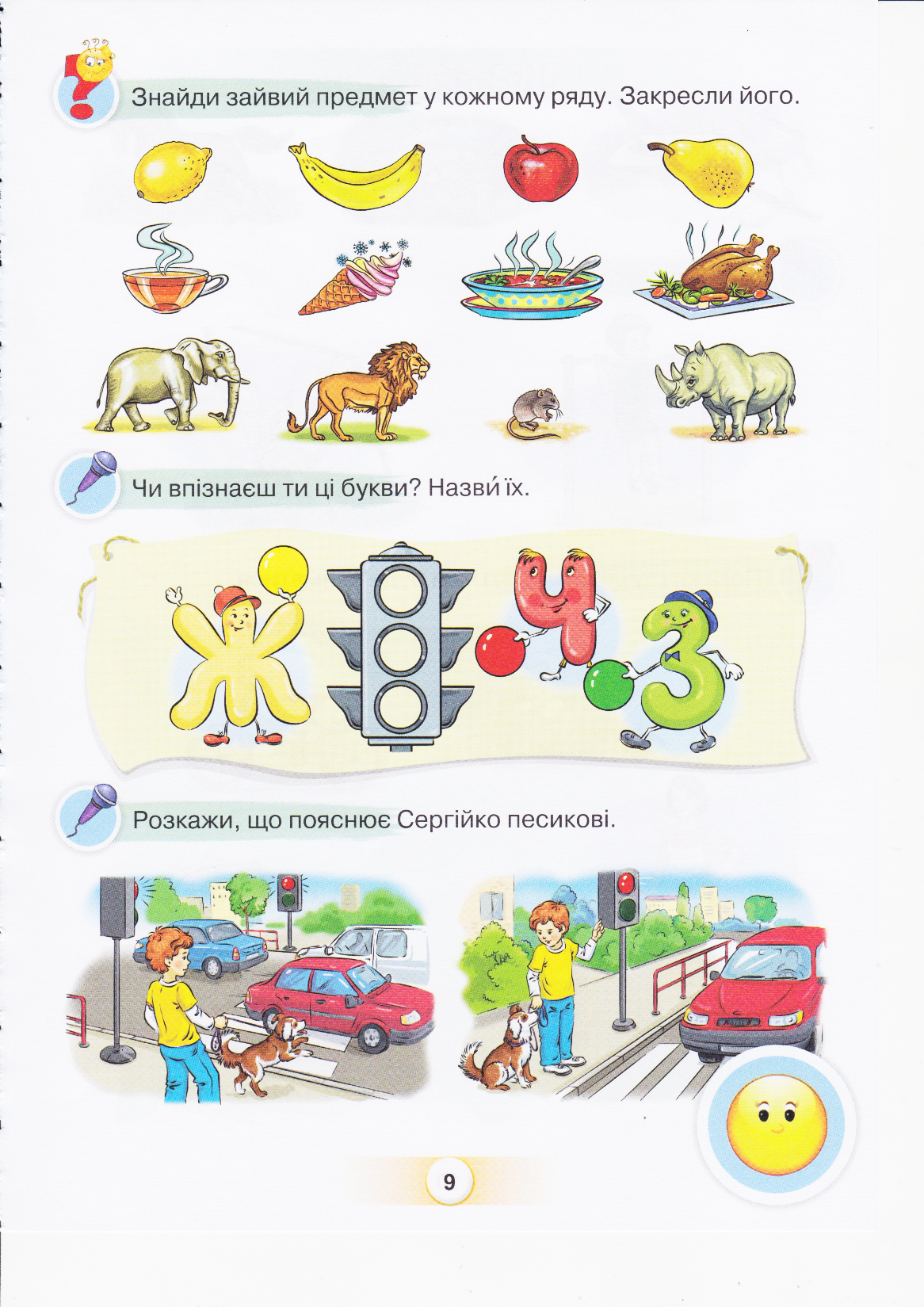 Підручник.
Сторінка
9
Чи впізнаєш ти ці букви? Назви їх.
Чому буква Ж тримає жовтий кружечок?
Чому буква З  тримає зелений кружечок?
Чому буква Ч  тримає червоний кружечок?
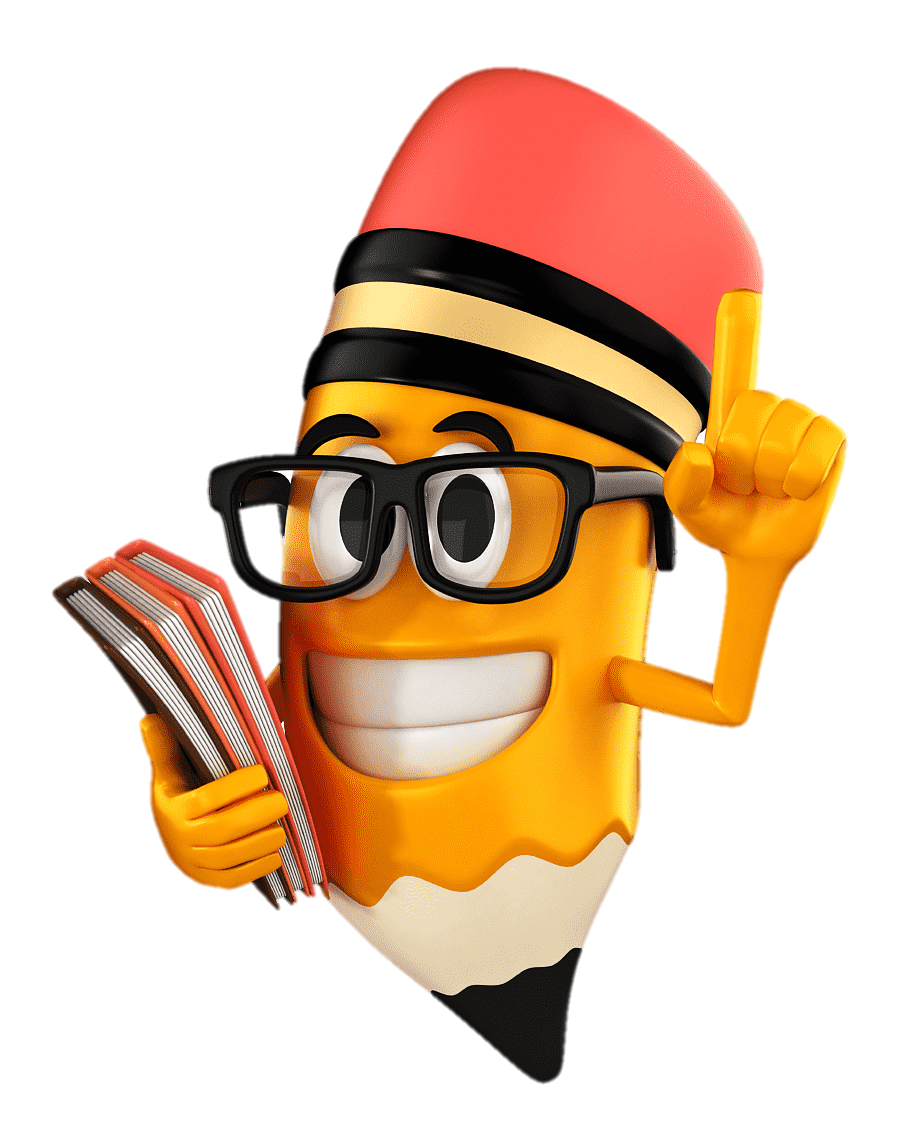 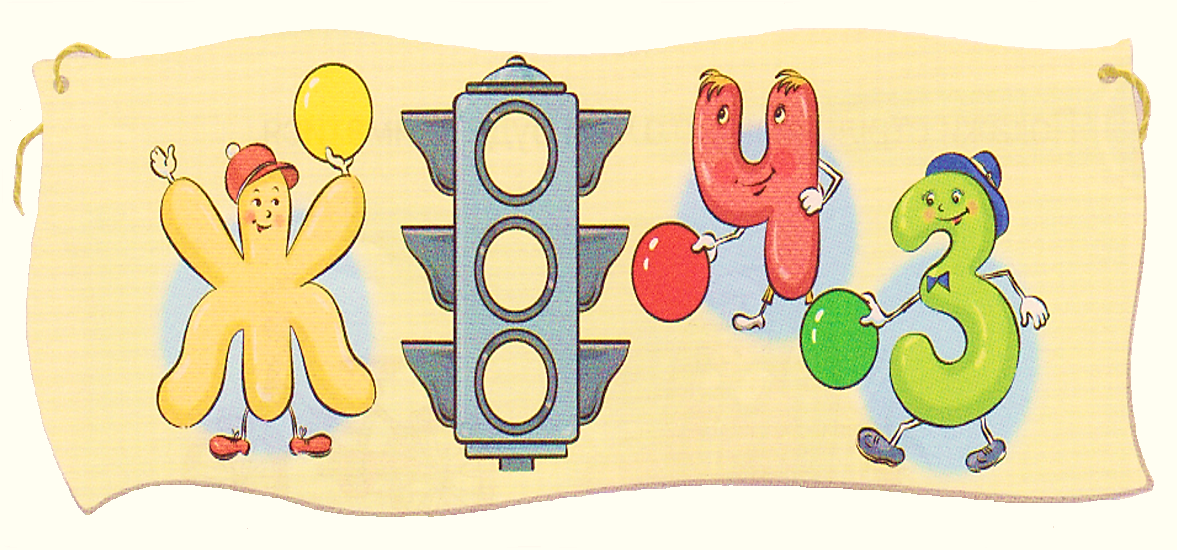 Підручник.
Сторінка
9
Добери інші слова на цю букву
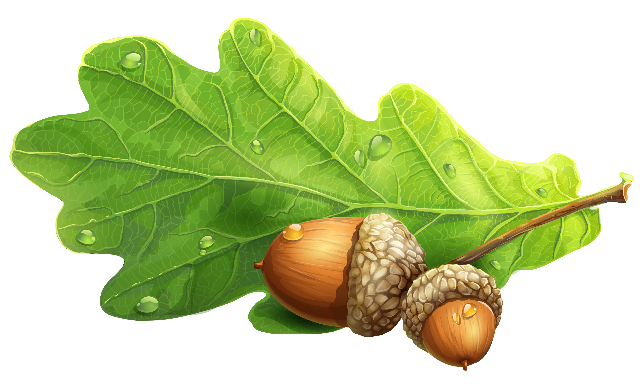 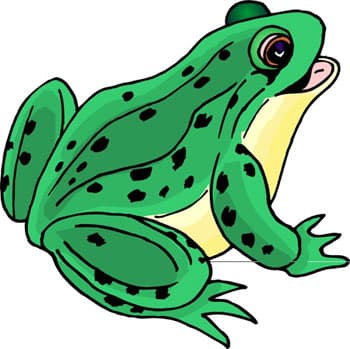 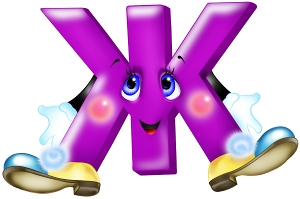 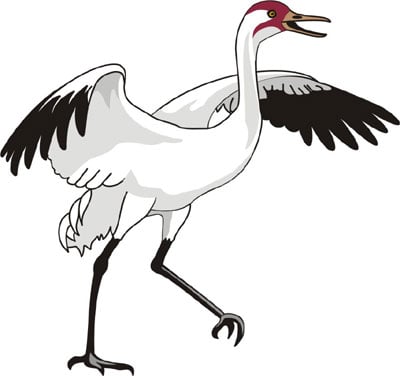 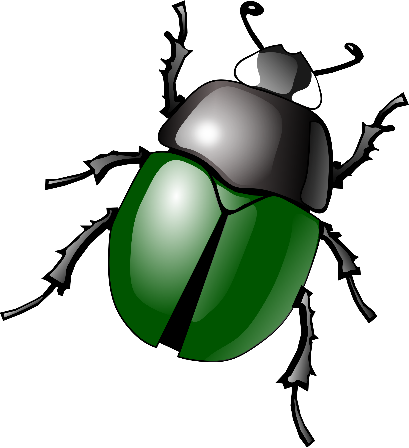 Доберіть інші слова на цю букву
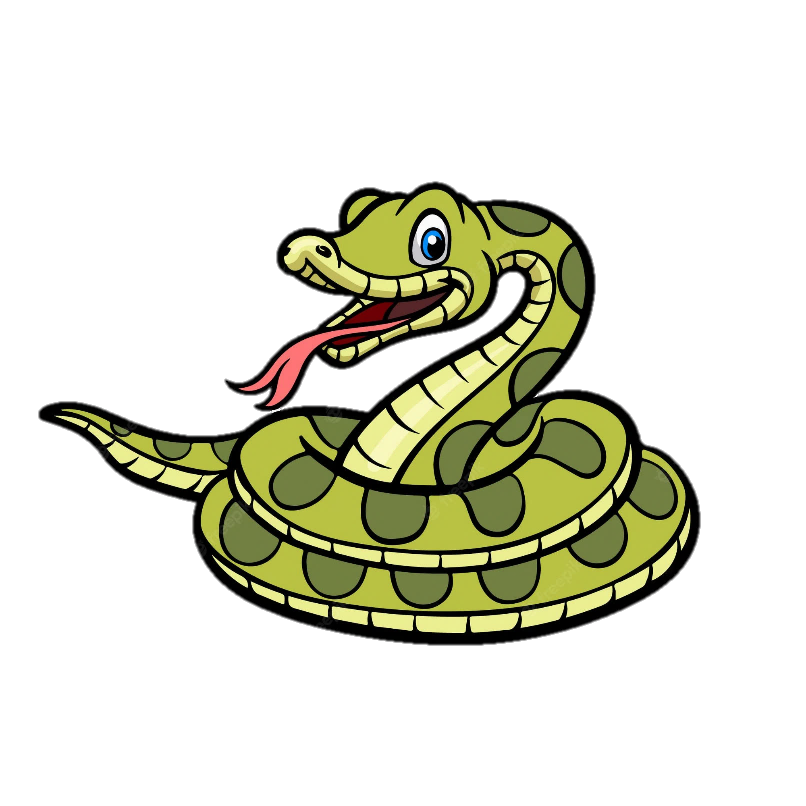 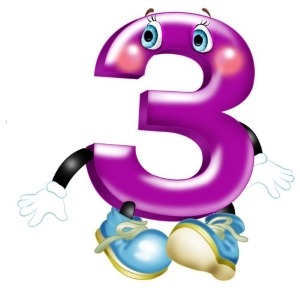 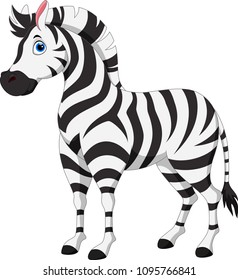 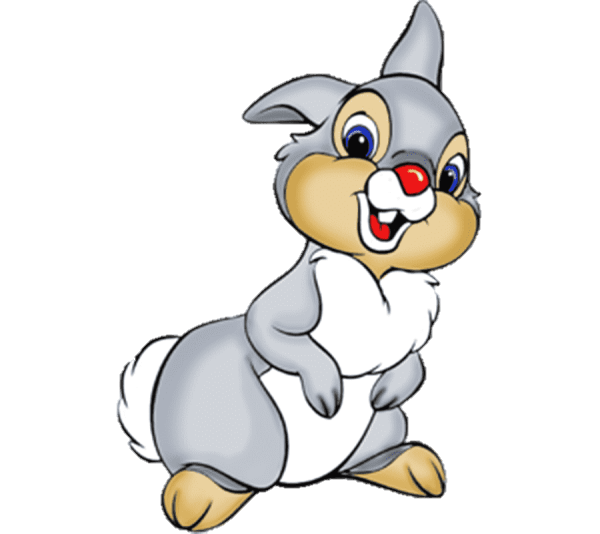 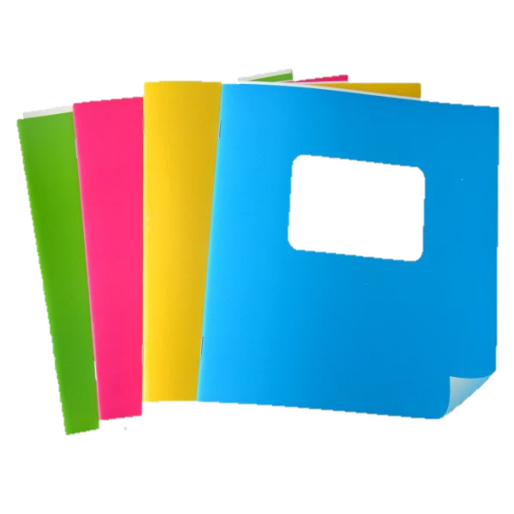 Доберіть інші слова на цю букву
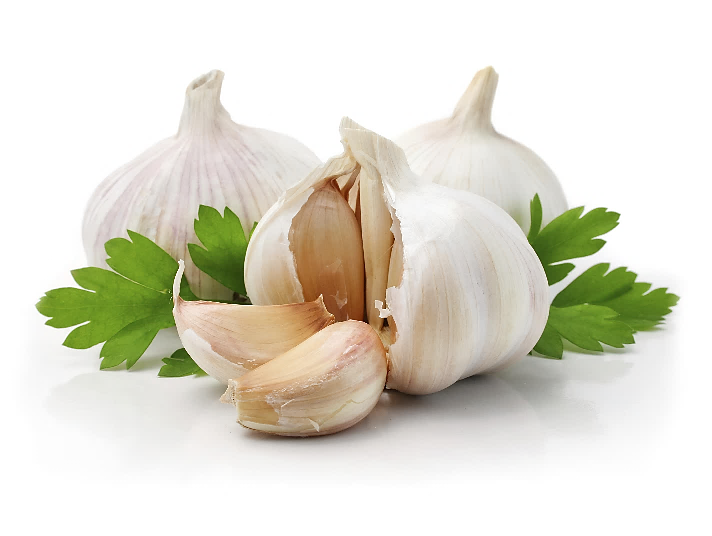 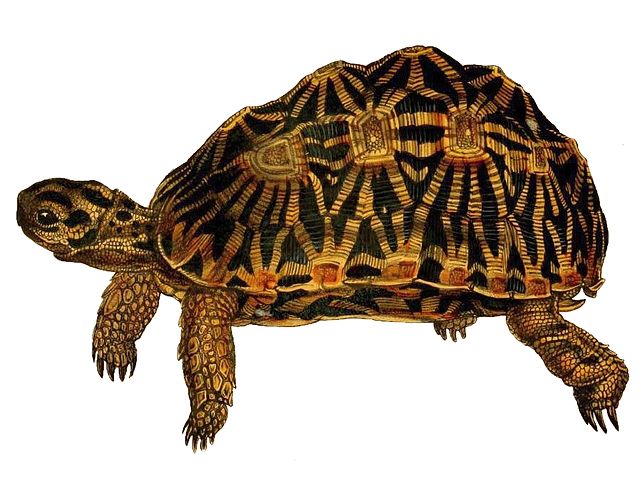 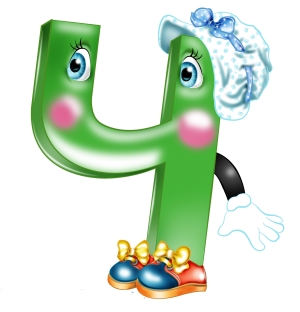 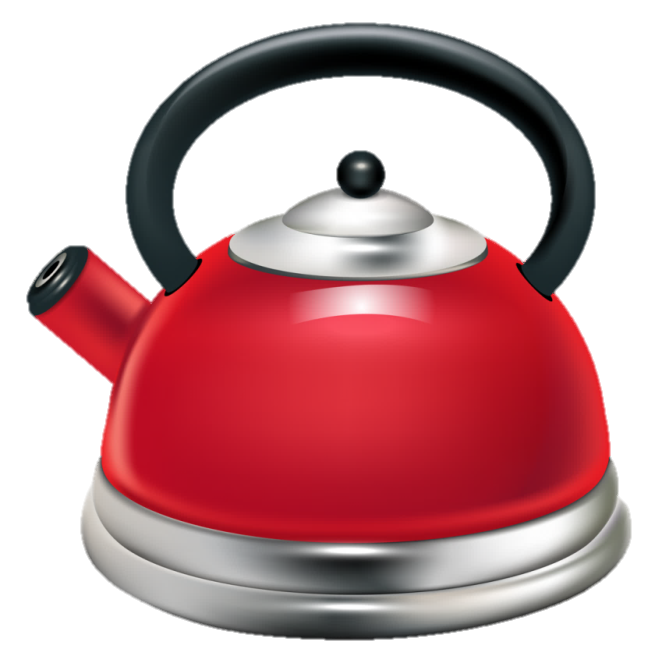 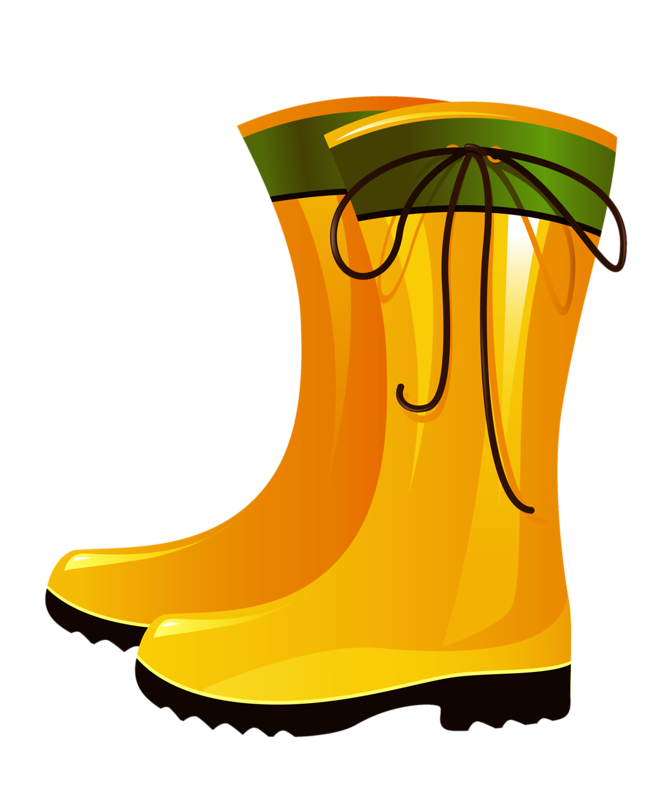 Робота за серією малюнків. Які  об’єкти ви бачите? 
Поставте до них питання.
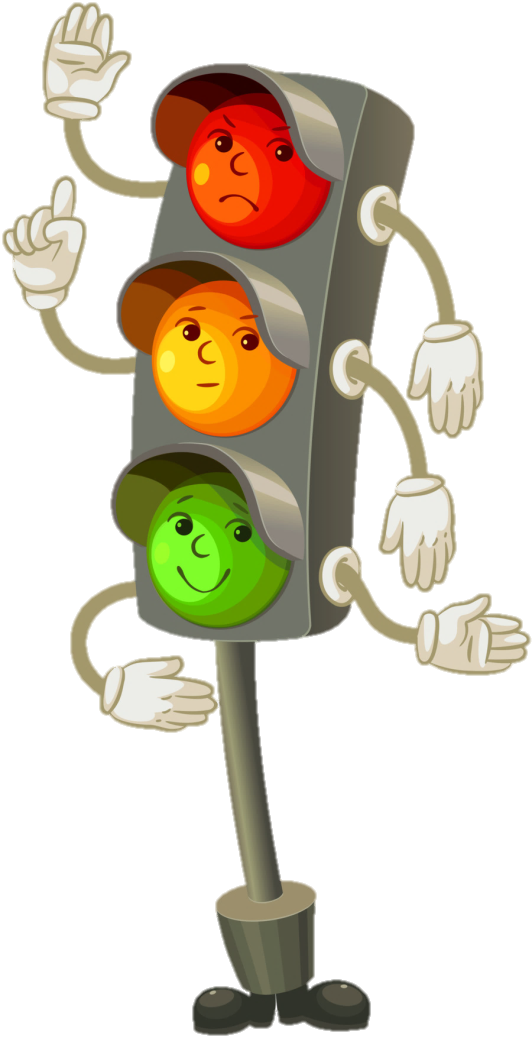 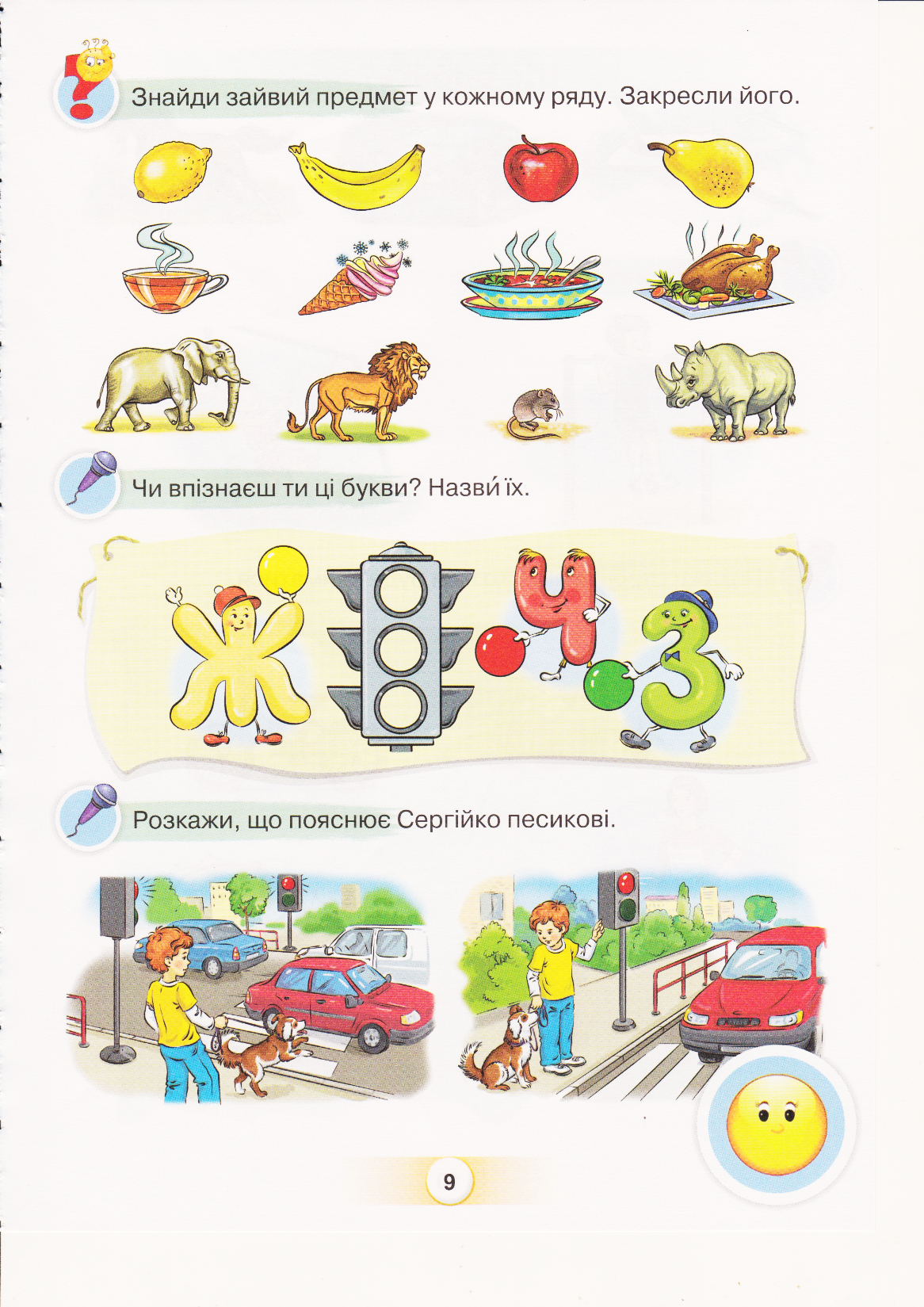 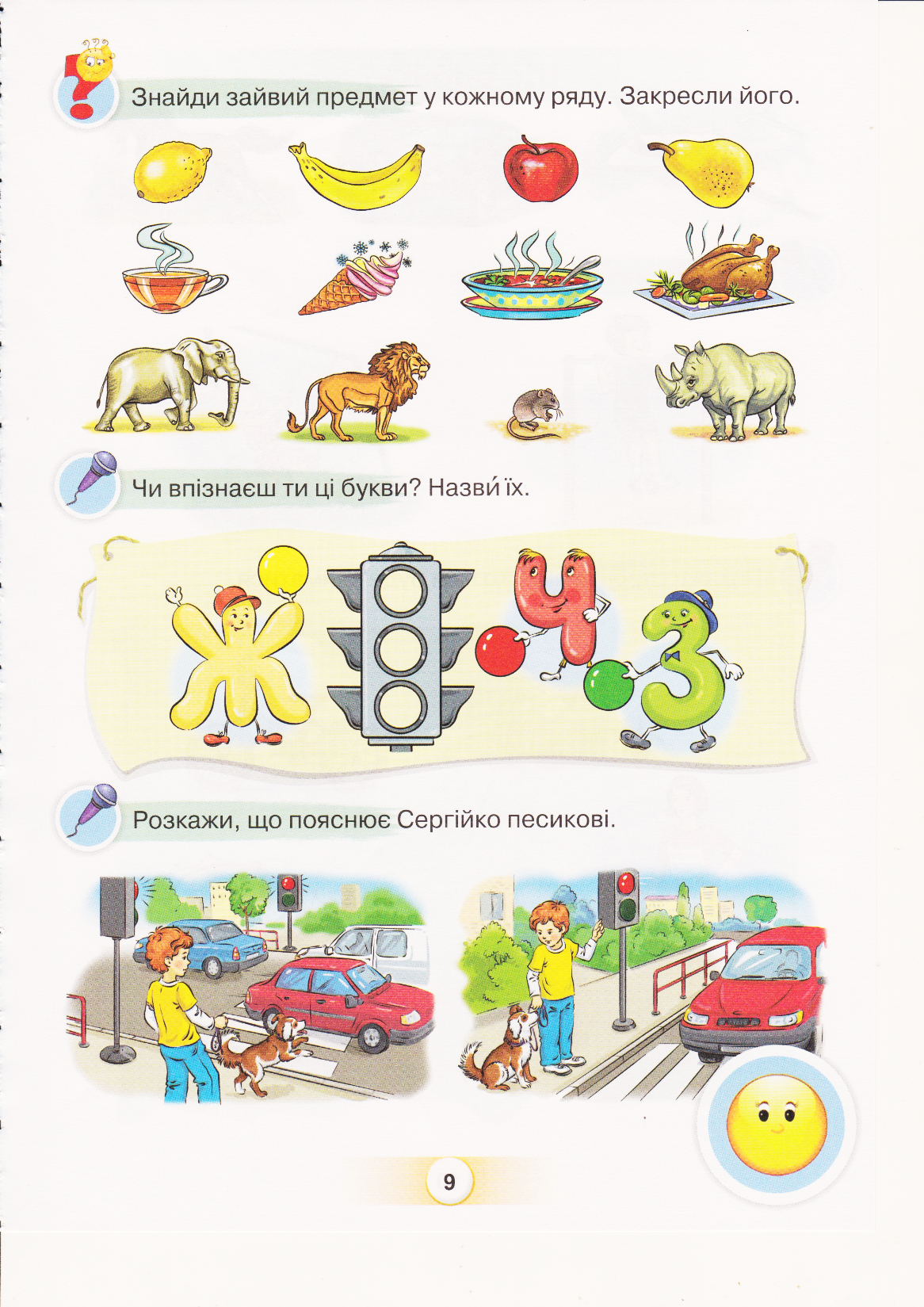 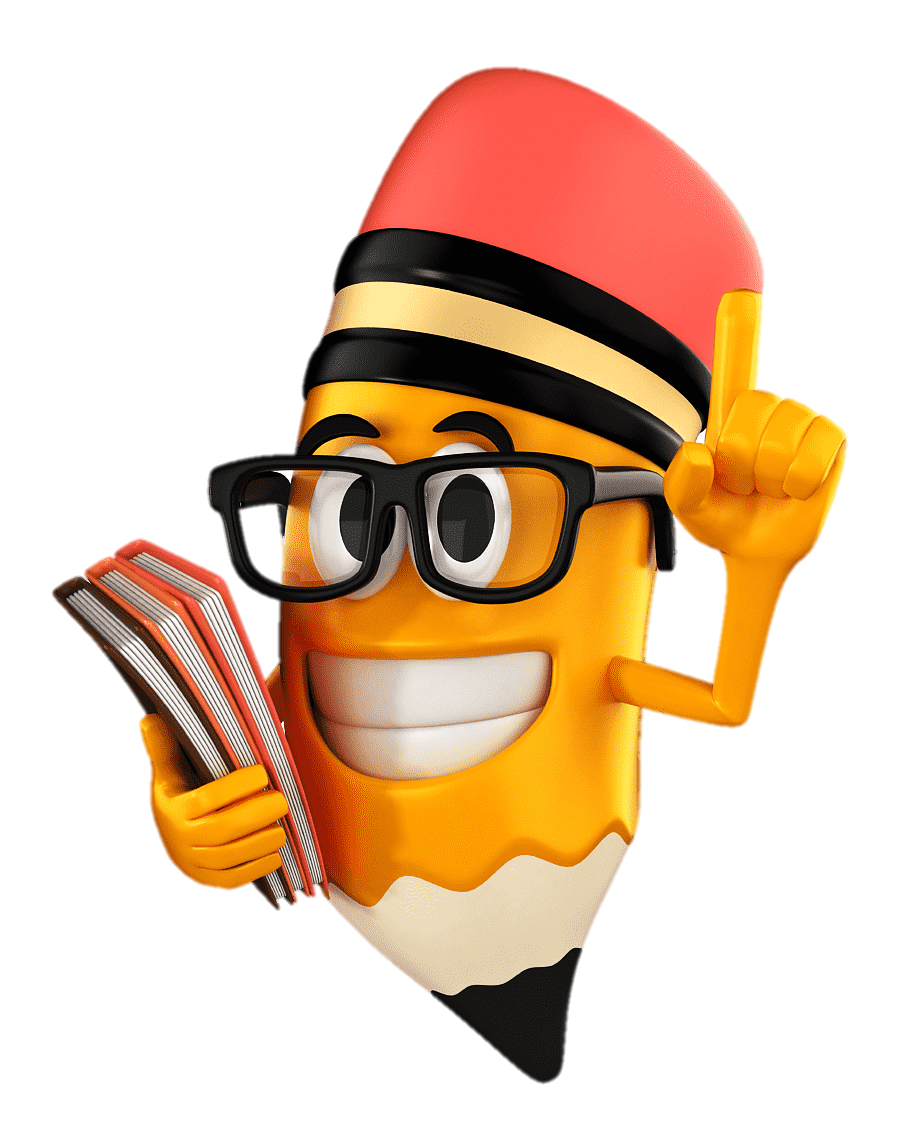 Сергійко з песиком підійшли до …
Сергійко зупинився, бо побачив …
А песик не знає правил дорожнього руху, тому …
Але хлопчик його …
Як ви думаєте, що пояснює Сергійко песику?
Підручник.
Сторінка
9
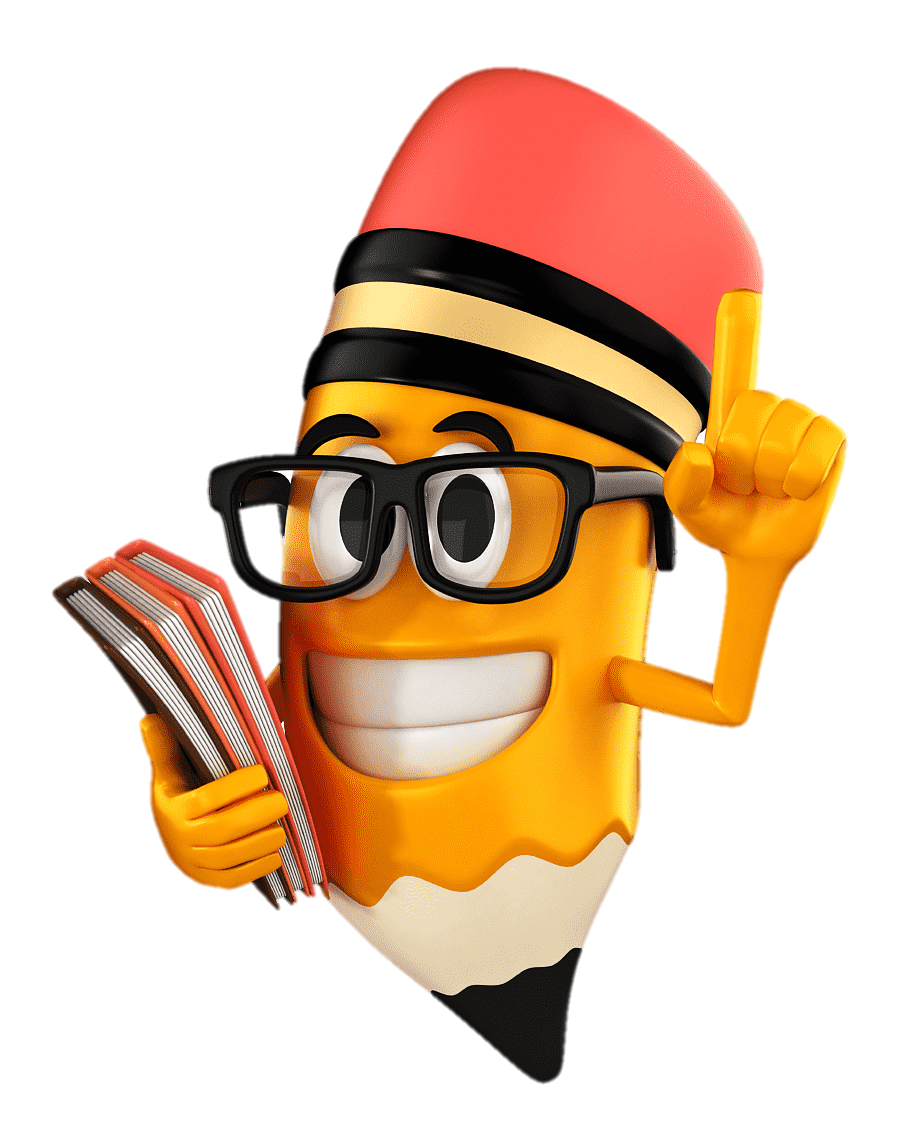 Робота в зошиті
Порівняй предмети на кожному малюнку. Поясни, чим вони відрізняються
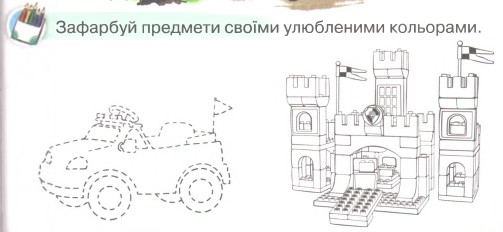 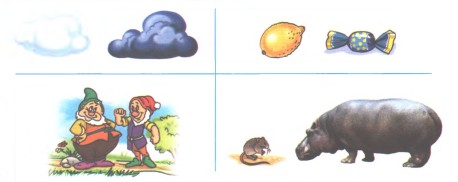 ЗОШИТ.
Сторінка
5
Словникова робота. Складіть речення із словами.
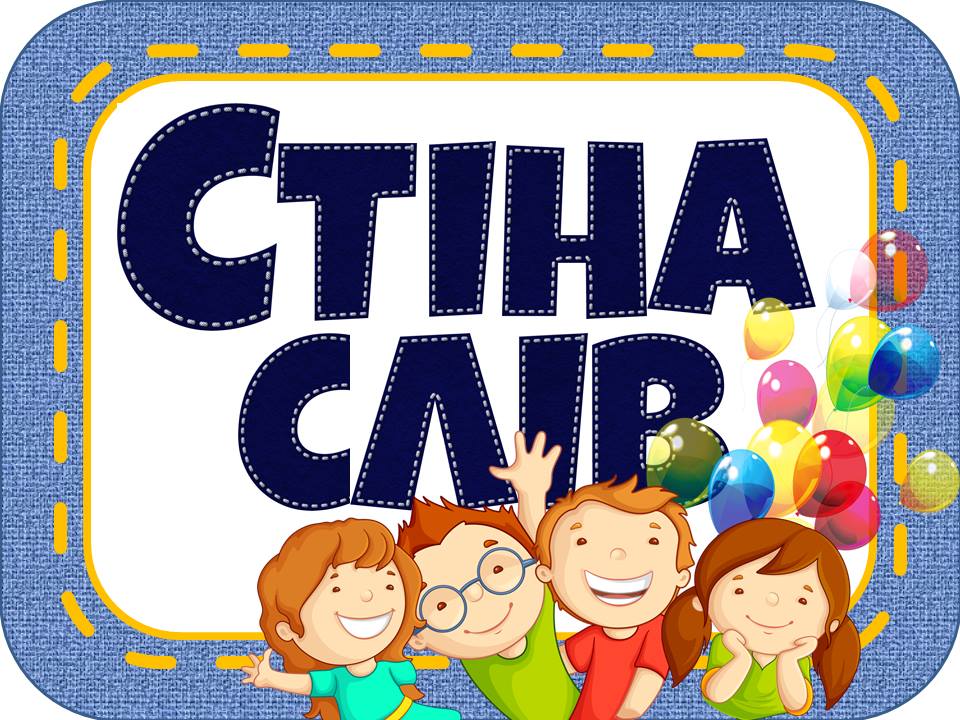 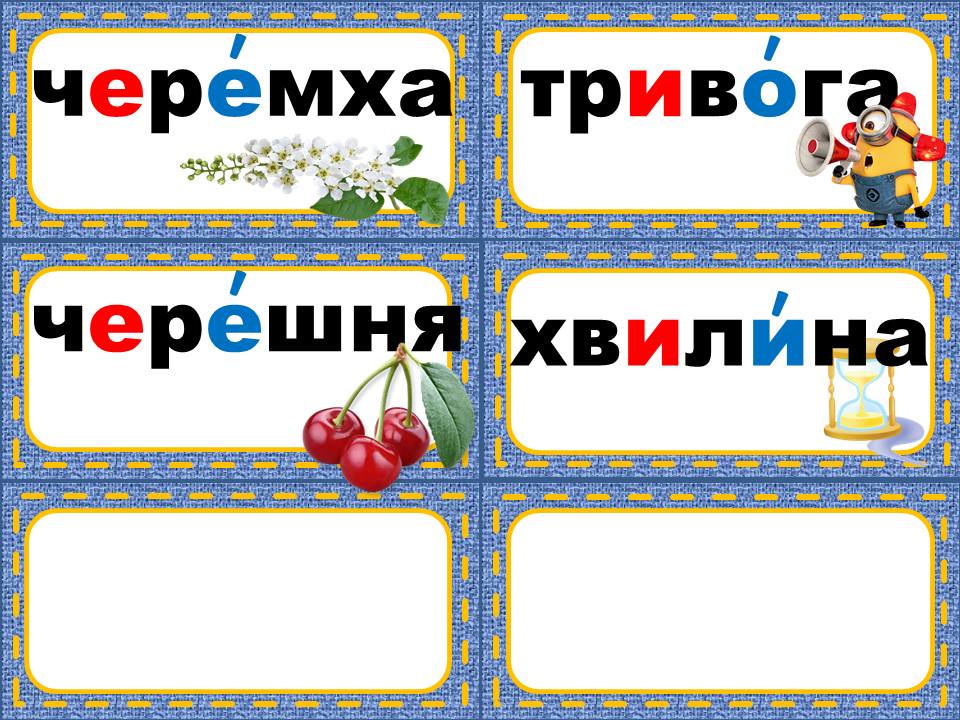 колір
світлофор 
зебра
правила
дорожній
рух
Вправа «Незакінчене речення». Рефлексія
Сьогодні на уроці я дізнався/дізналась про…
Найбільш цікавим було…
Урок запам'ятався мені тим, що …
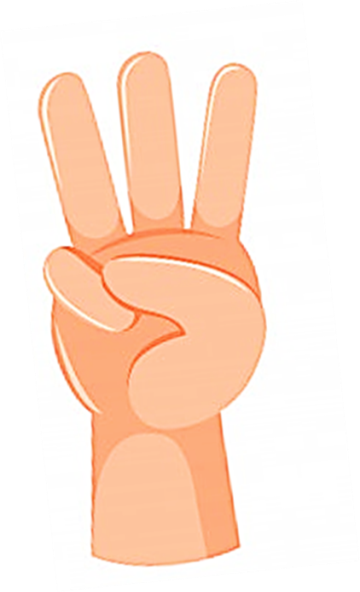 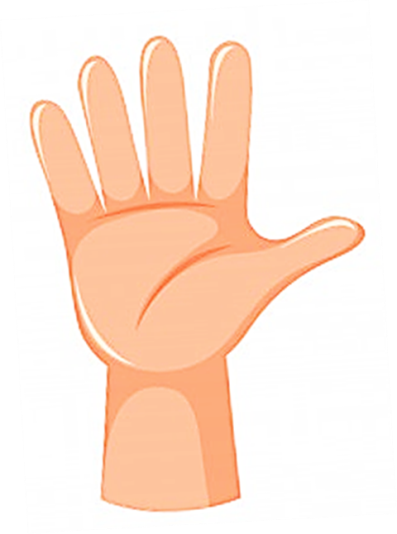 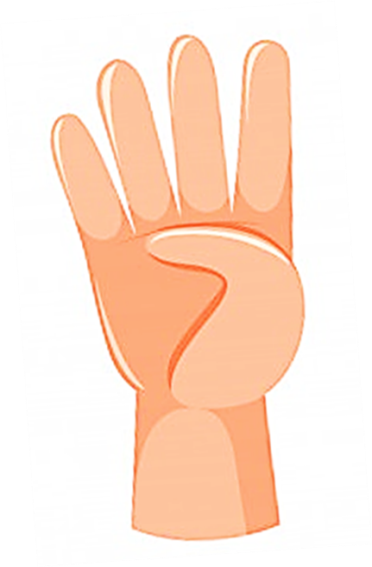 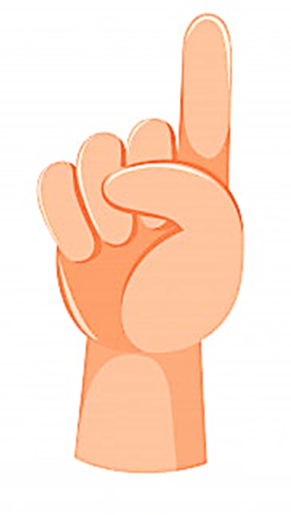 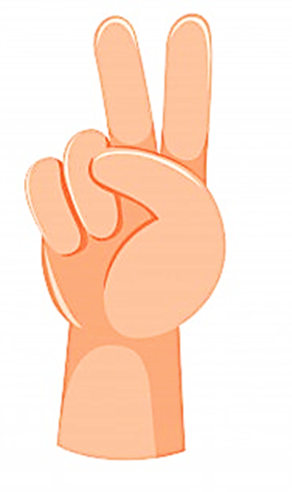 Було складно!
Я трошки втомилась /втомився!
У мене все вийшло
Було цікаво!
Все було легко!